Doorstroomtoets en schooladviesDe Volgende Stap
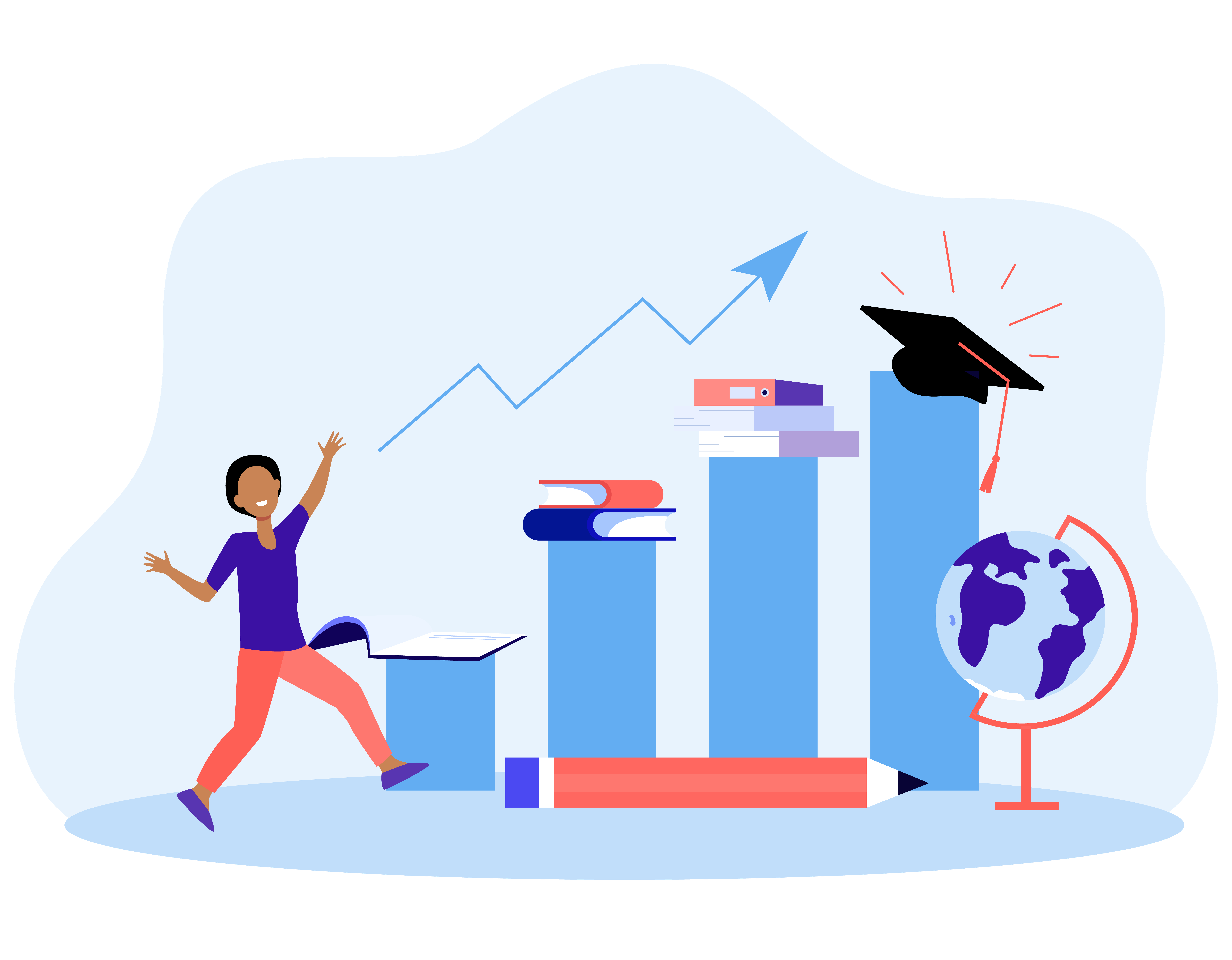 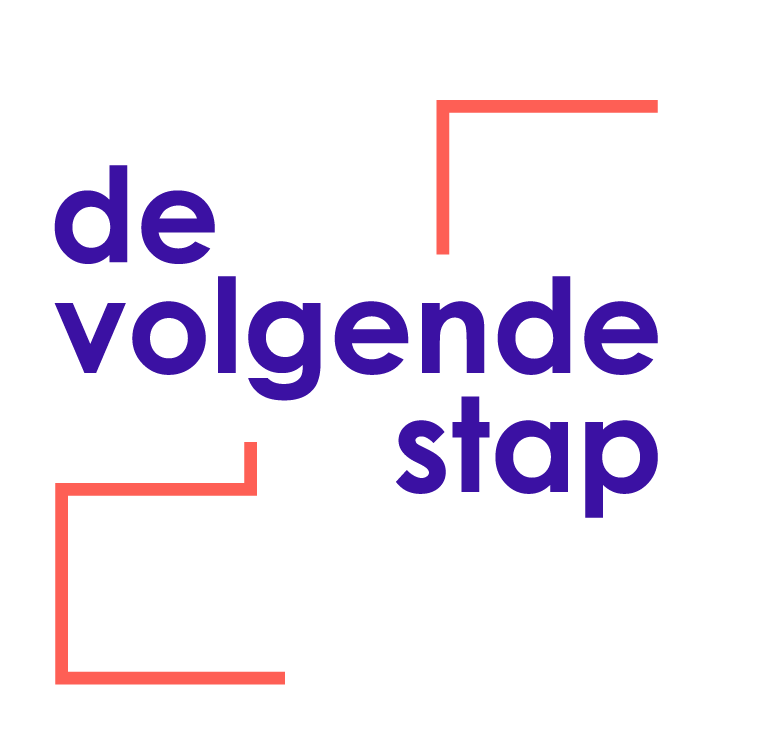 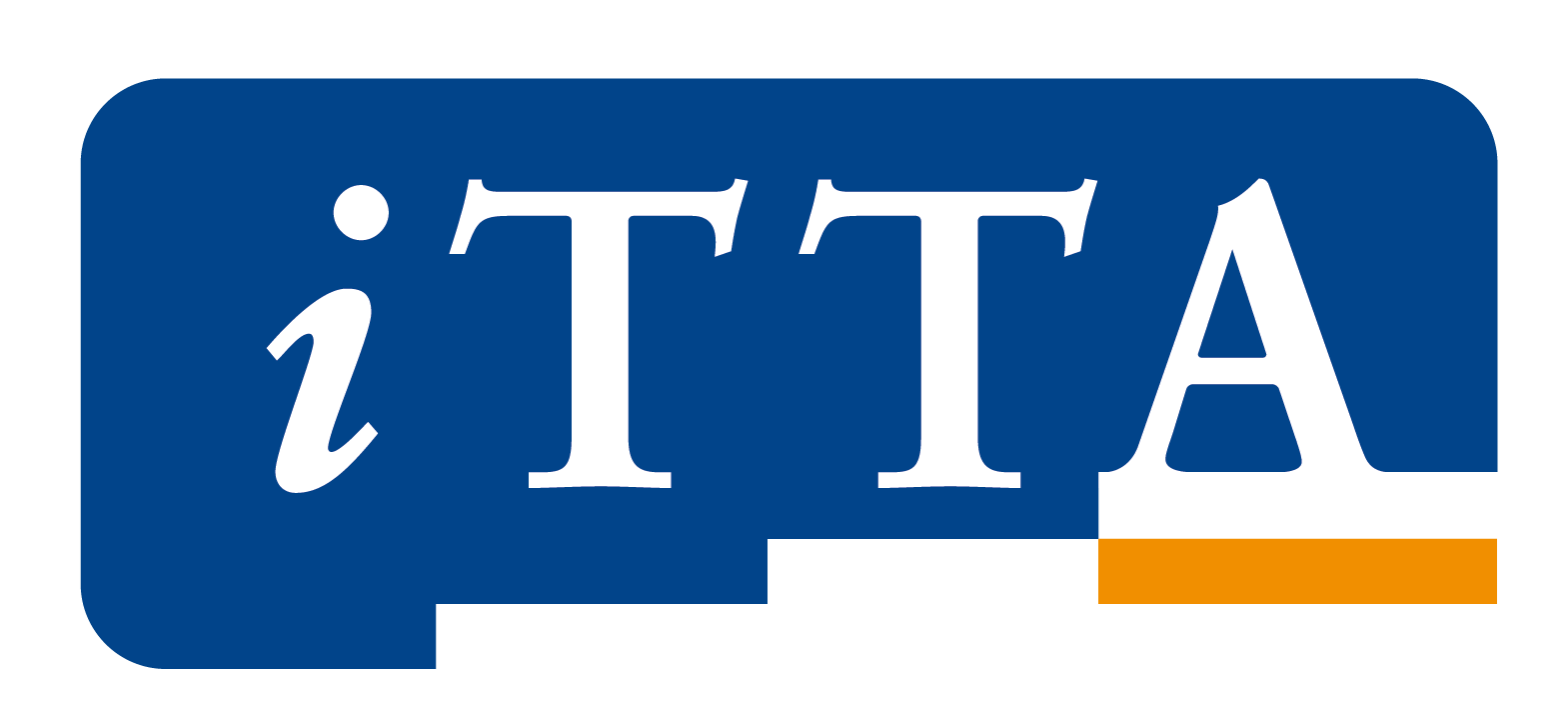 2
Wat leer je vandaag?
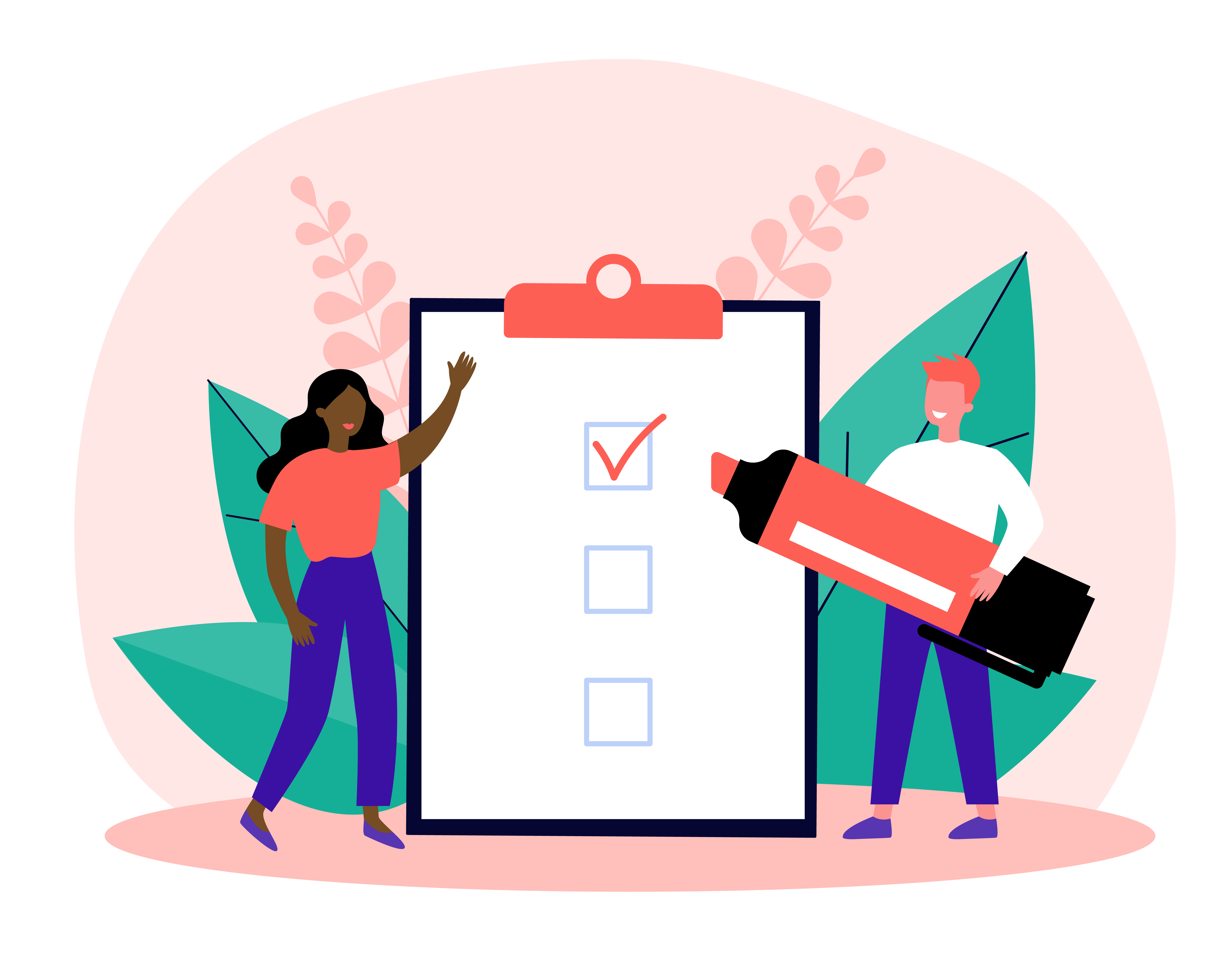 Ik begrijp het voorlopig advies van mijn kind.
Ik weet wat een doorstroomtoets is.
Ik weet hoe het schooladvies van mijn kind gevormd wordt.
Ik ken de woorden die bij het schooladvies en de doorstroomtoets horen. 
Ik kan vragen stellen over het schooladvies.
3
De vorige keer
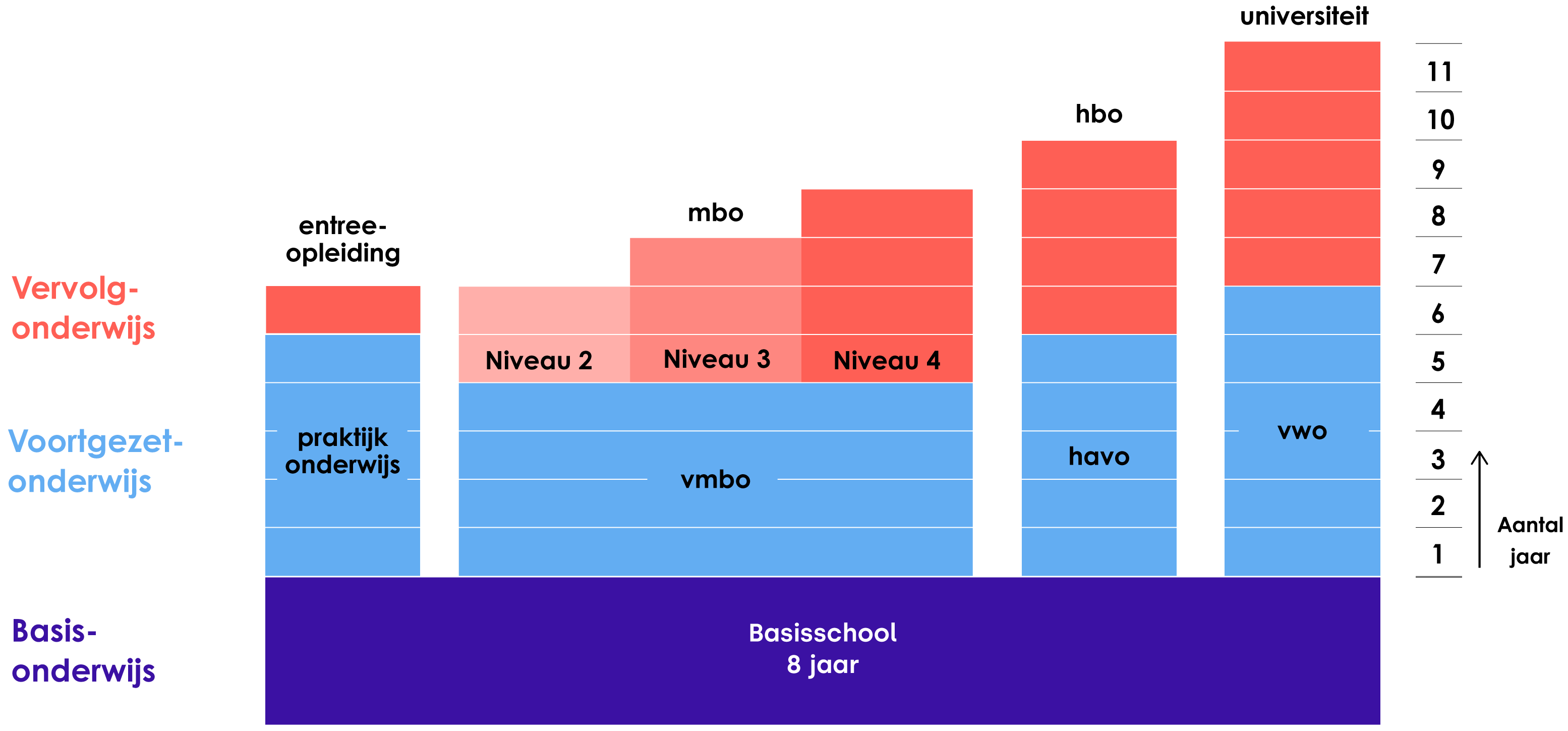 Wat weet je nog?
Nieuwe vragen?
Opdrachten gemaakt?
4
[Optioneel: Quizvragen BK1toevoegen]
5
[Optioneel: Casussen]
6
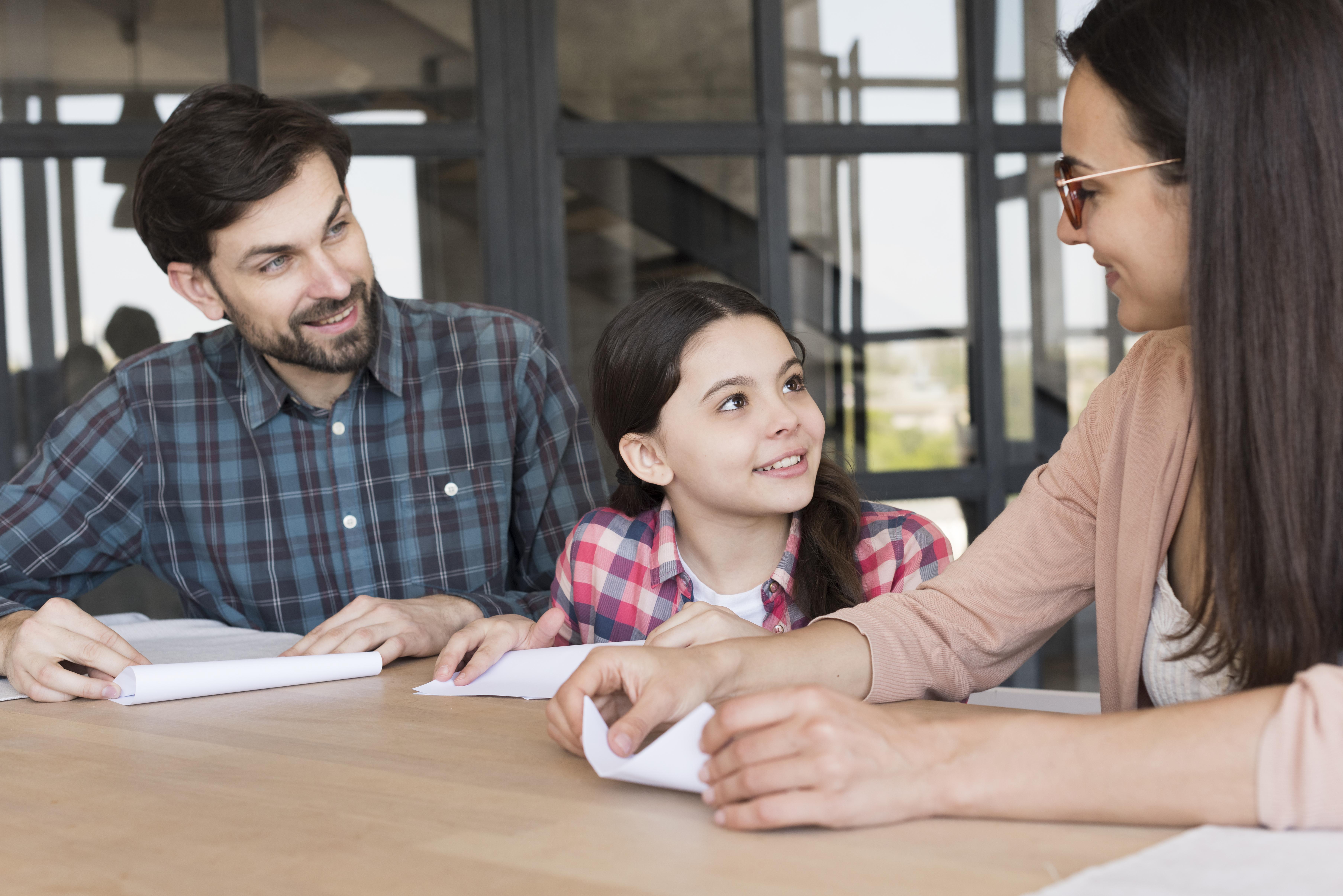 Wat weet je over het schooladvies?
7
Het voorlopig schooladvies
Groep 7 
Kan nog veranderen
Na de doorstroomtoets kan het schooladvies hoger worden, maar niet lager
Elke school maakt eigen keuzes
8
Waarom een voorlopig schooladvies?
Het advies in groep 8 is dan geen verrassing.
De school kan het kind nog extra helpen.
Ouders kunnen al nadenken over de volgende school.
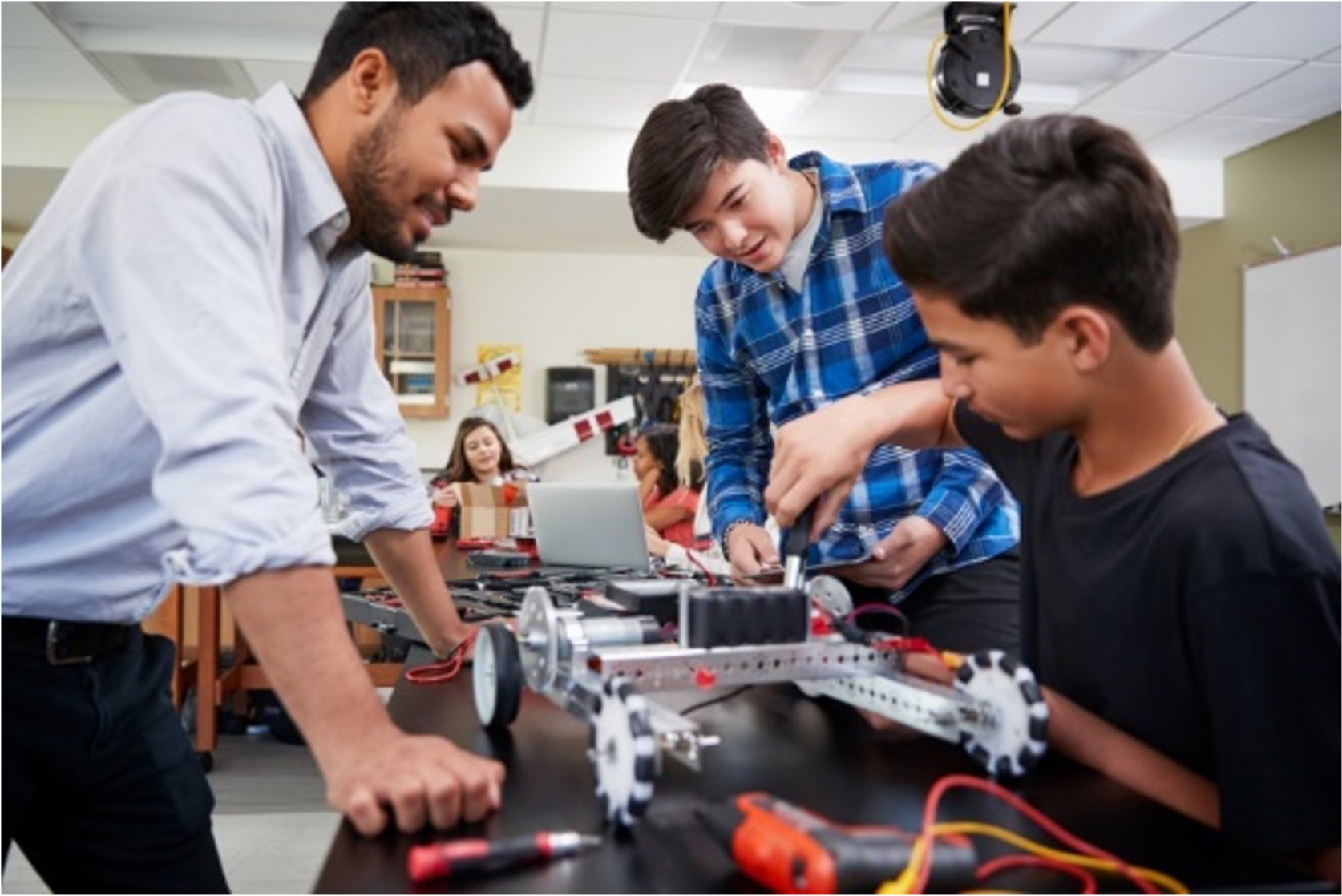 9
Hoe wordt het schooladvies bepaald?
Cijfers van alle jaren
Hoe leert jouw kind graag?
Door te doen
Door te lezen
Alleen werken
Samen werken
Huiswerk maken 
…
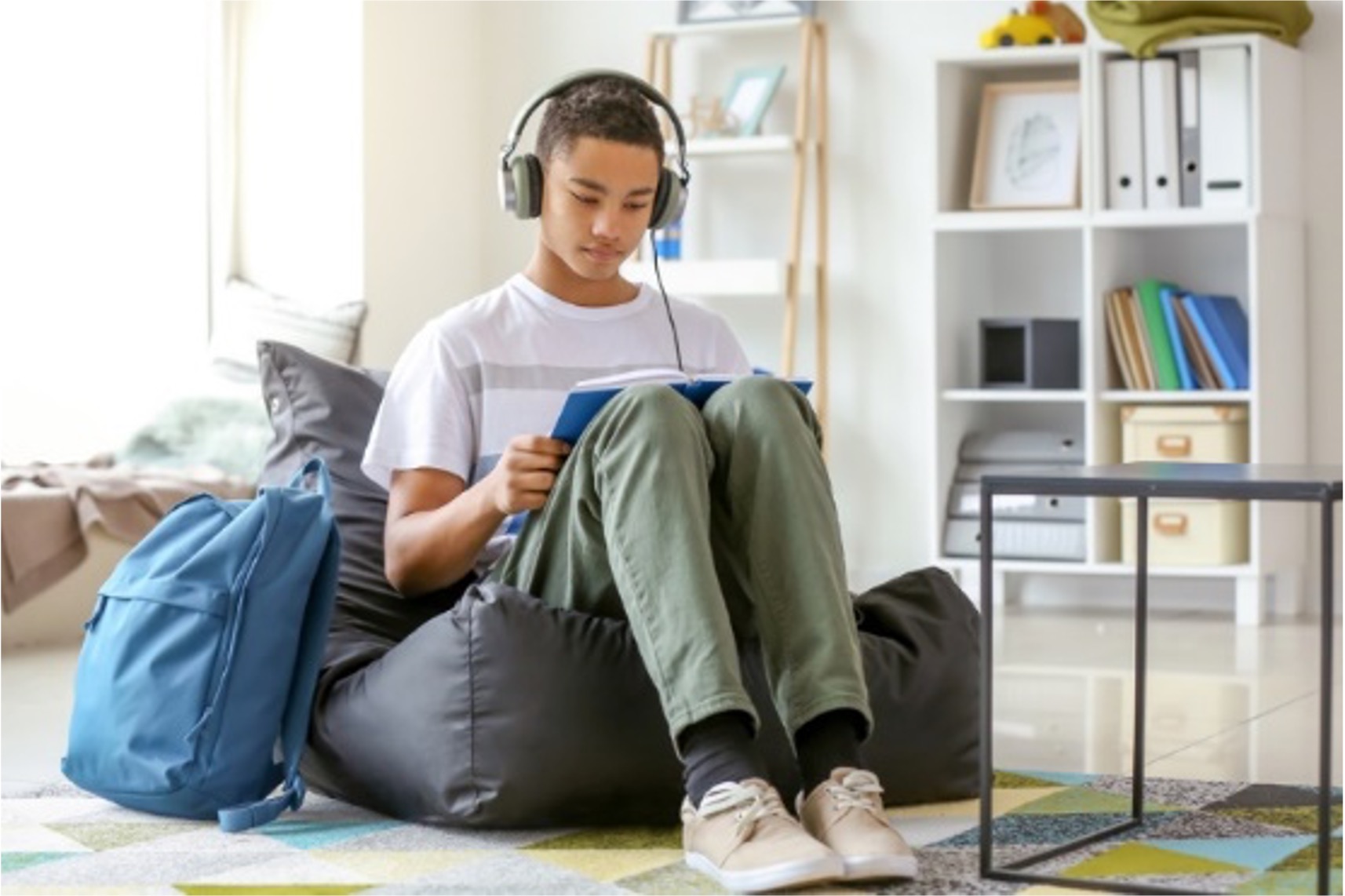 10
De verschillen tussenschooltypen
Het vmbo
De havo
Het vwo
Het praktijkonderwijs
11
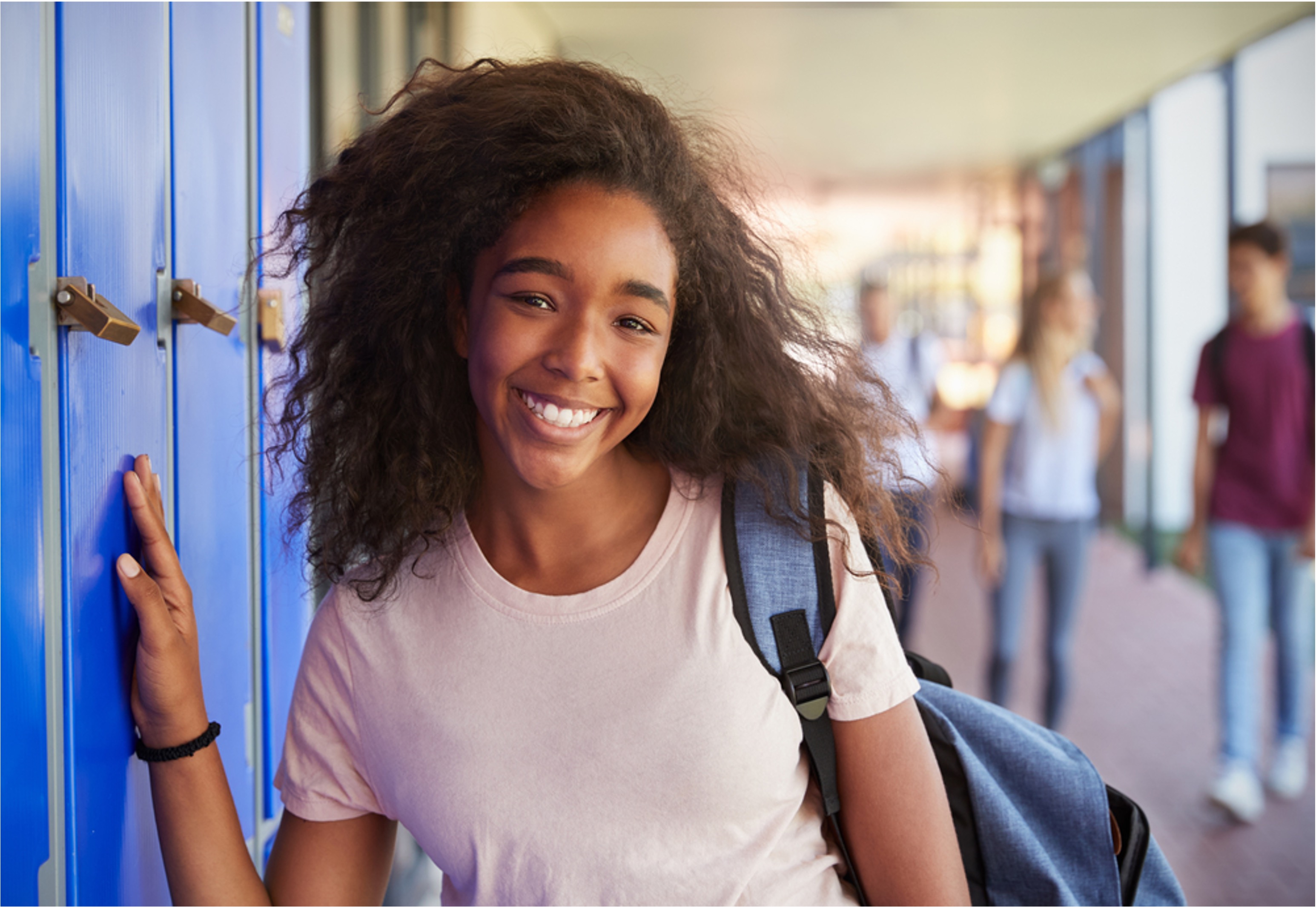 Abrihet naar de havo
Het schooladvies van Abrihet is havo. 
Abrihet is goed in rekenen, ze haalt hoge cijfers. Soms zelfs een 10! 
Ze maakt niet altijd haar huiswerk.
Ze werkt graag samen.
12
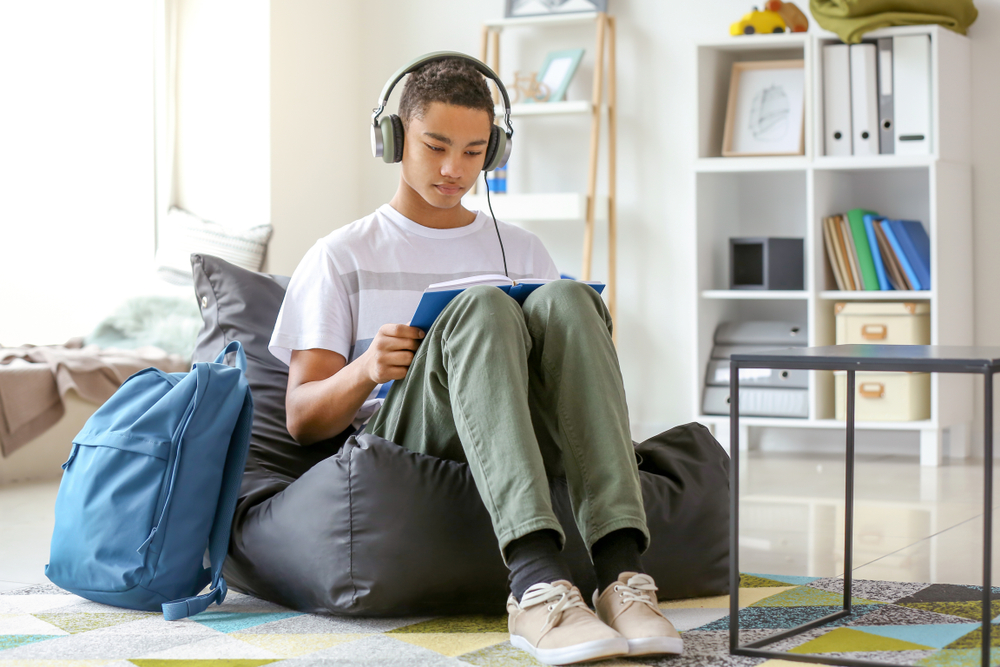 Benny naar het vmbo
Benny’s schooladvies is vmbo. 
Hij zit niet graag stil. 
Hij werkt met zijn handen. Hij maakt dan mooie dingen.
Benny is een vrolijke jongen. Hij maakt veel grappen in de les. 
Hij heeft goede cijfers voor gym en techniek.
13
Samira naar het vwo
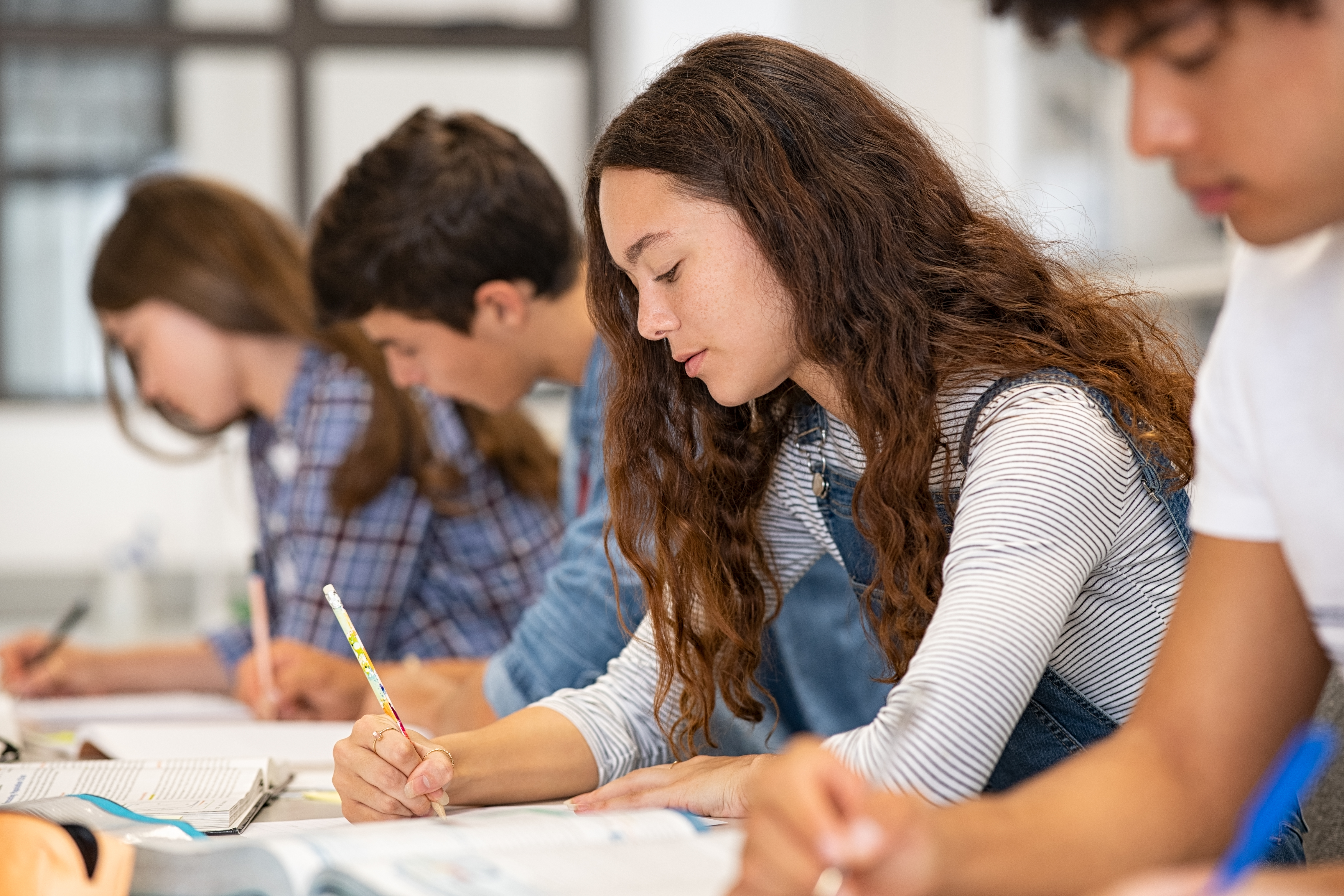 Samira’s schooladvies is het vwo. 
Ze kan goed alleen werken.
Ze maakt altijd haar huiswerk. 
Ze stelt vragen in de les. 
Samira schrijft mooie werkstukken.
Haar cijfers worden elk jaar beter.
14
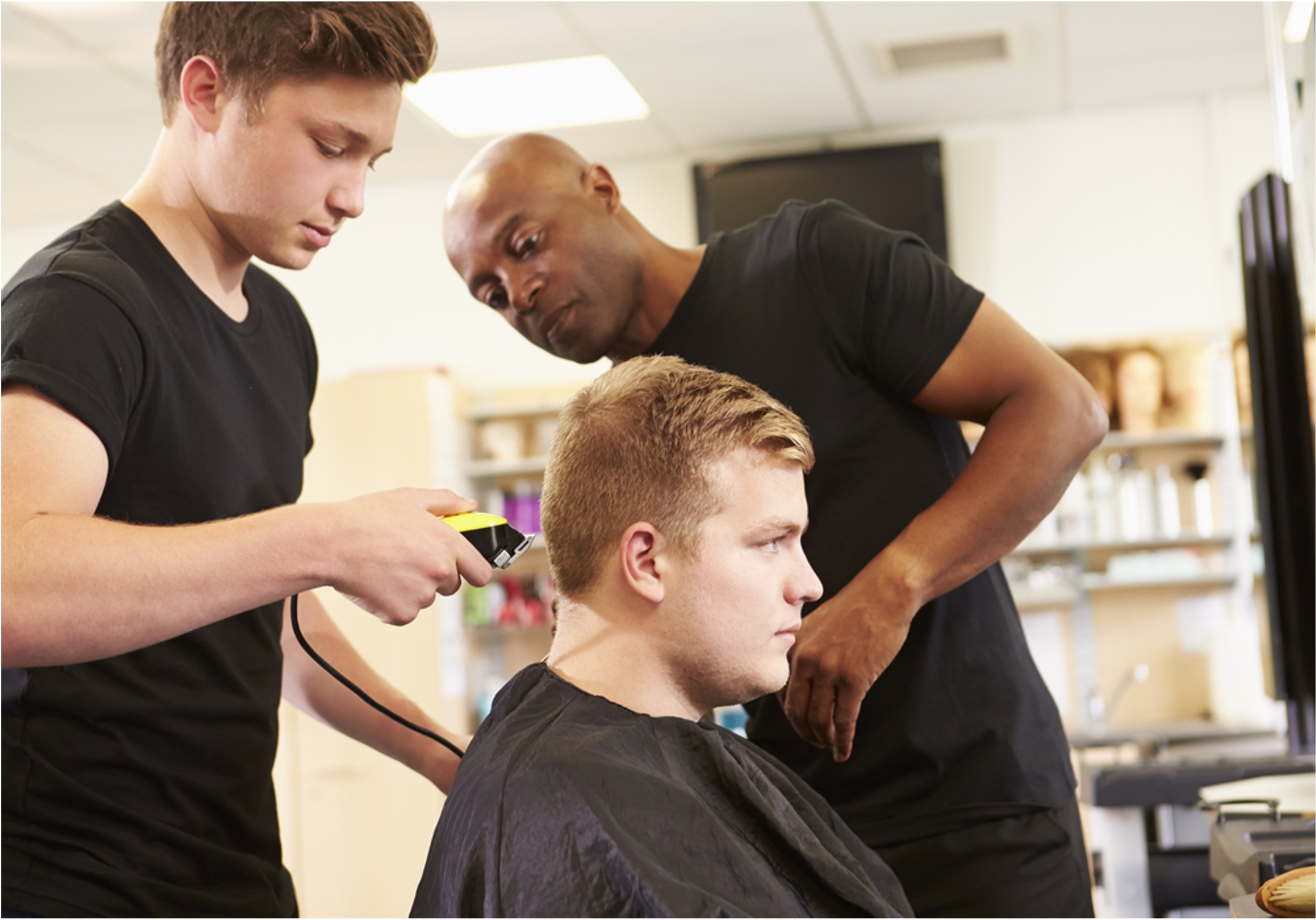 Ramon naar hetpraktijkonderwijs
Ramon’s schooladvies is het praktijkonderwijs. 
Ramon maakt weinig huiswerk.
Hij kan zich niet goed concentreren in de les. Zijn cijfers zijn niet hoog.
Hij houdt van praktische taken. 
Hij is erg sociaal. 
Structuur is belangrijk voor Ramon.
15
Het voorlopig schooladvies op jouw school
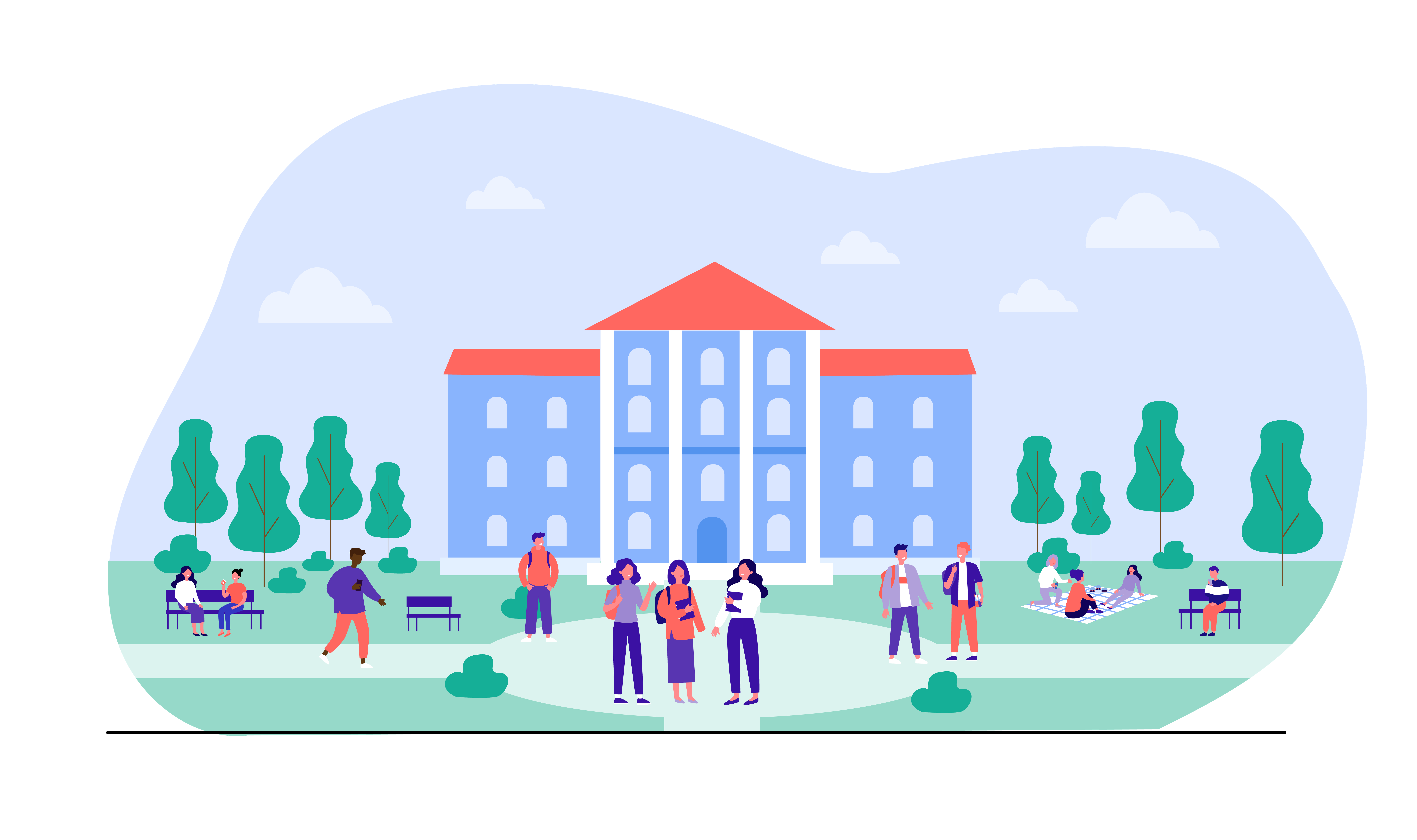 Hoe is het op jouw school?
Je vindt informatie in de schoolgids van jouw school.
16
Samen praten
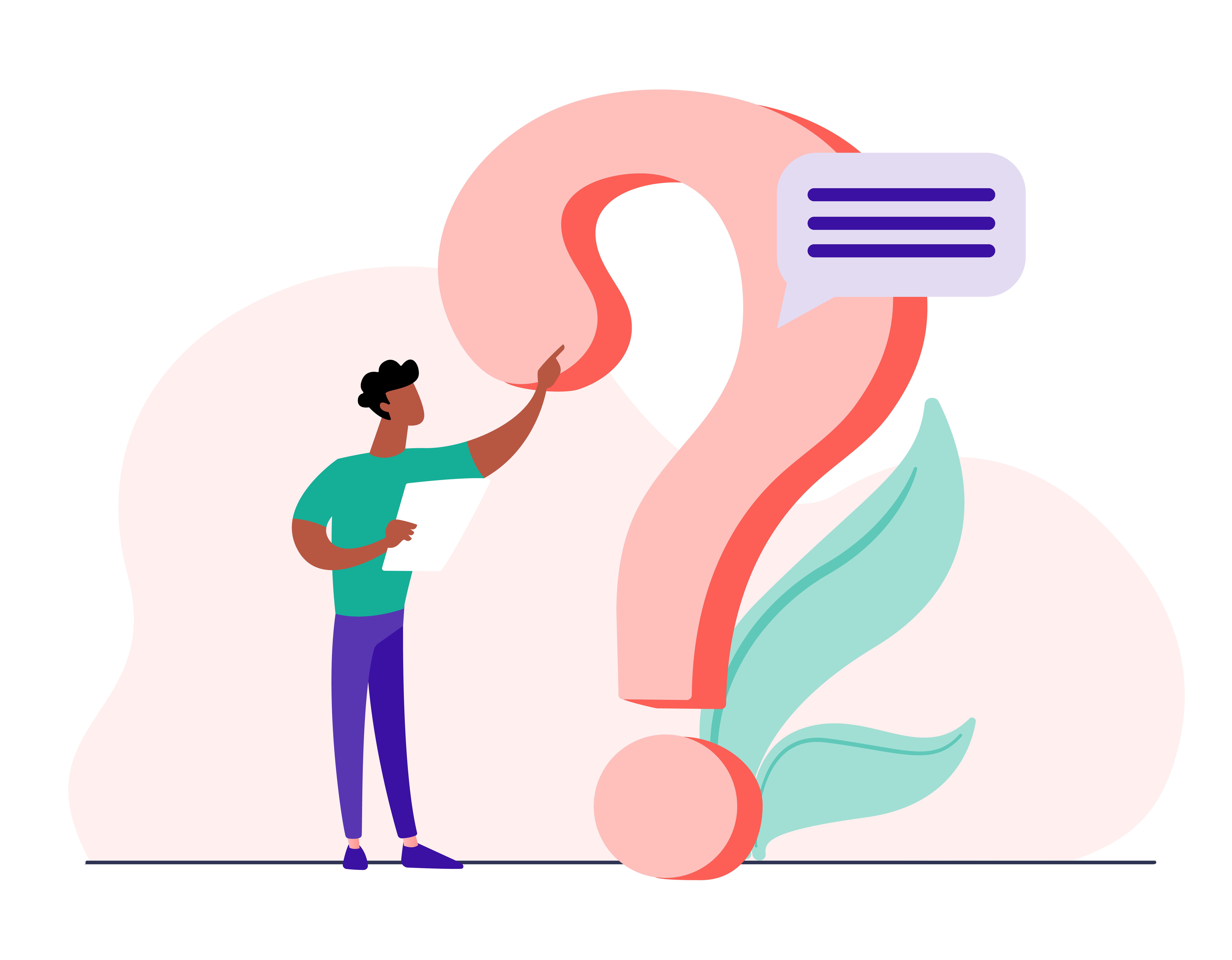 Heeft je kind een voorlopig schooladvies gekregen?
Begrijp je het advies?
Wat vind je van het advies?
17
Het definitieve schooladvies
3. Advies ingroep 8
2. Kind naar
groep 8
1. Advies ingroep 7
18
Het definitieve schooladvies
Groep 8 
Hoger of hetzelfde als het advies in groep 7
Je krijgt een brief
Enkel advies of dubbel advies
19
Het definitieve schooladvies
Toets: 	Je kind maakt een toets in groep 8.
School: 	Cijfers en hoe jouw kind werkt.
Ouders:	School en ouders praten met elkaar.
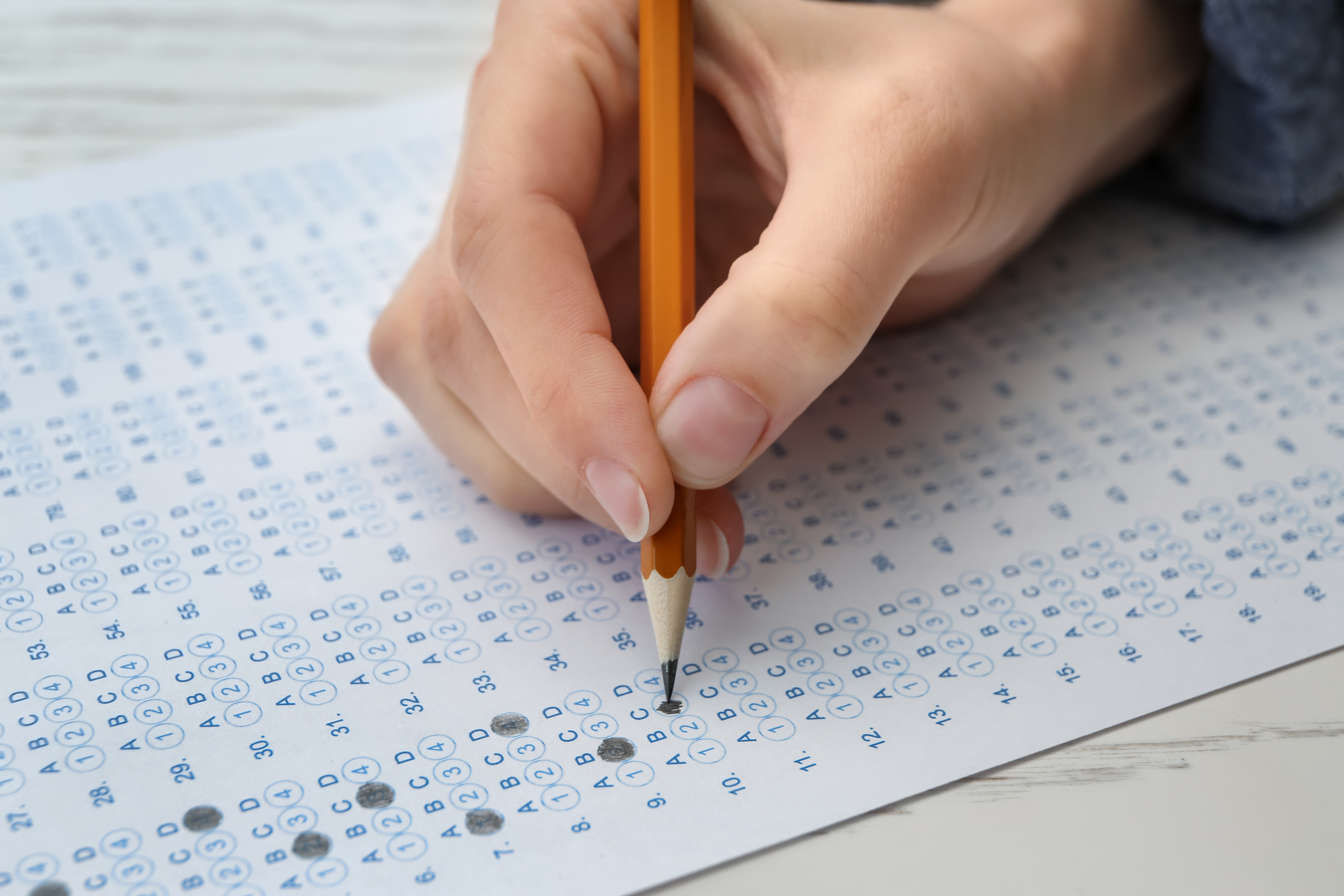 20
Enkel advies en dubbel advies
Enkel advies: Je kind gaat het niveau van het advies doen. 

Dubbel advies: Je kind mag het niveau kiezen.
Enkele adviezen
Praktijkonderwijs
Vmbo bb
Vmbo kb

Vmbo tl 
Havo
Vwo
Dubbele adviezen
Vmbo bb/ vmbo kb
Vmbo gt / tl 


Vmbo tl / havo 
Havo / vwo
21
De doorstroomtoets
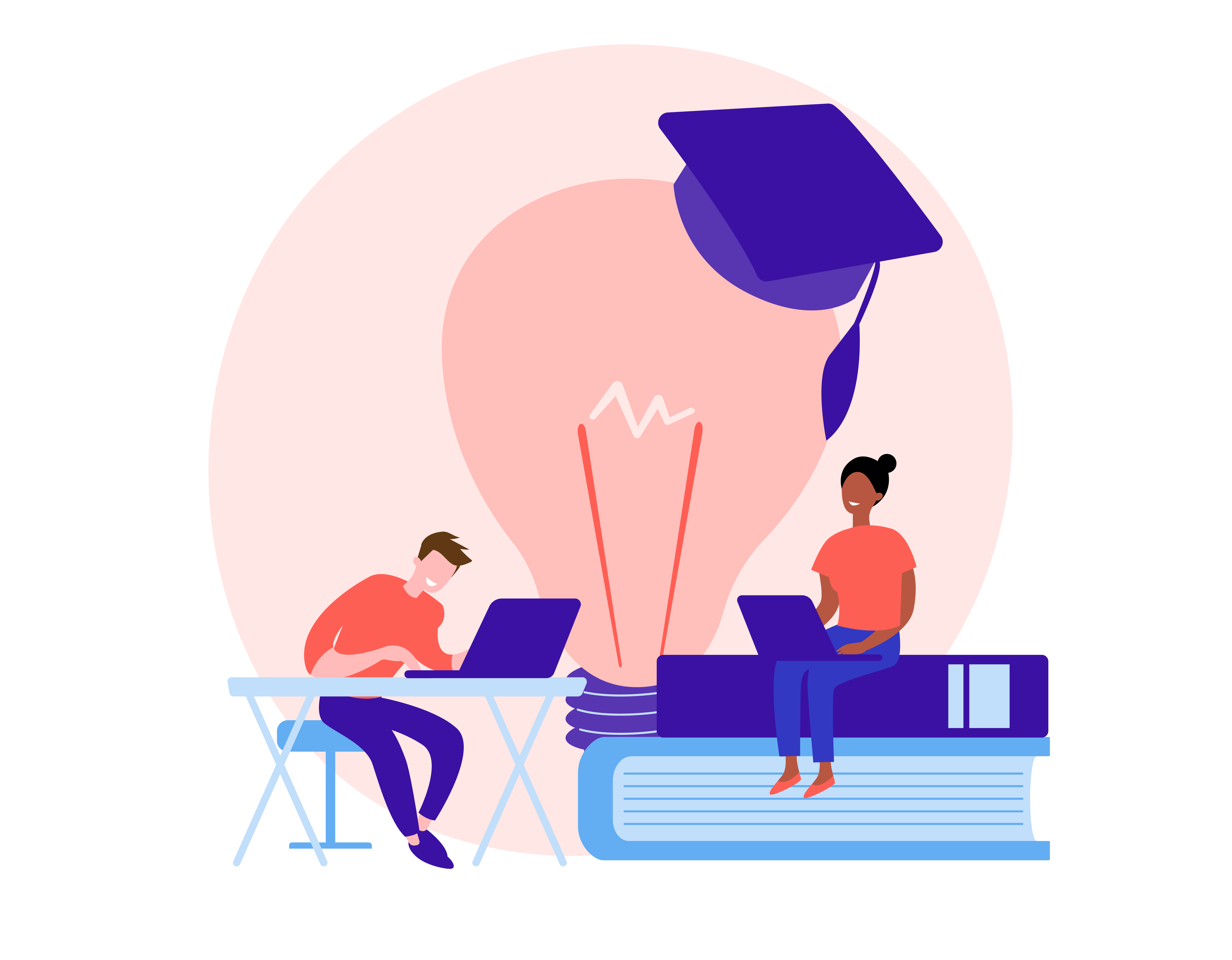 Een toets over rekenen en taal
In groep 8 
Alle kinderen in Nederland maken de toets
Elke school kiest een toets
22
De score
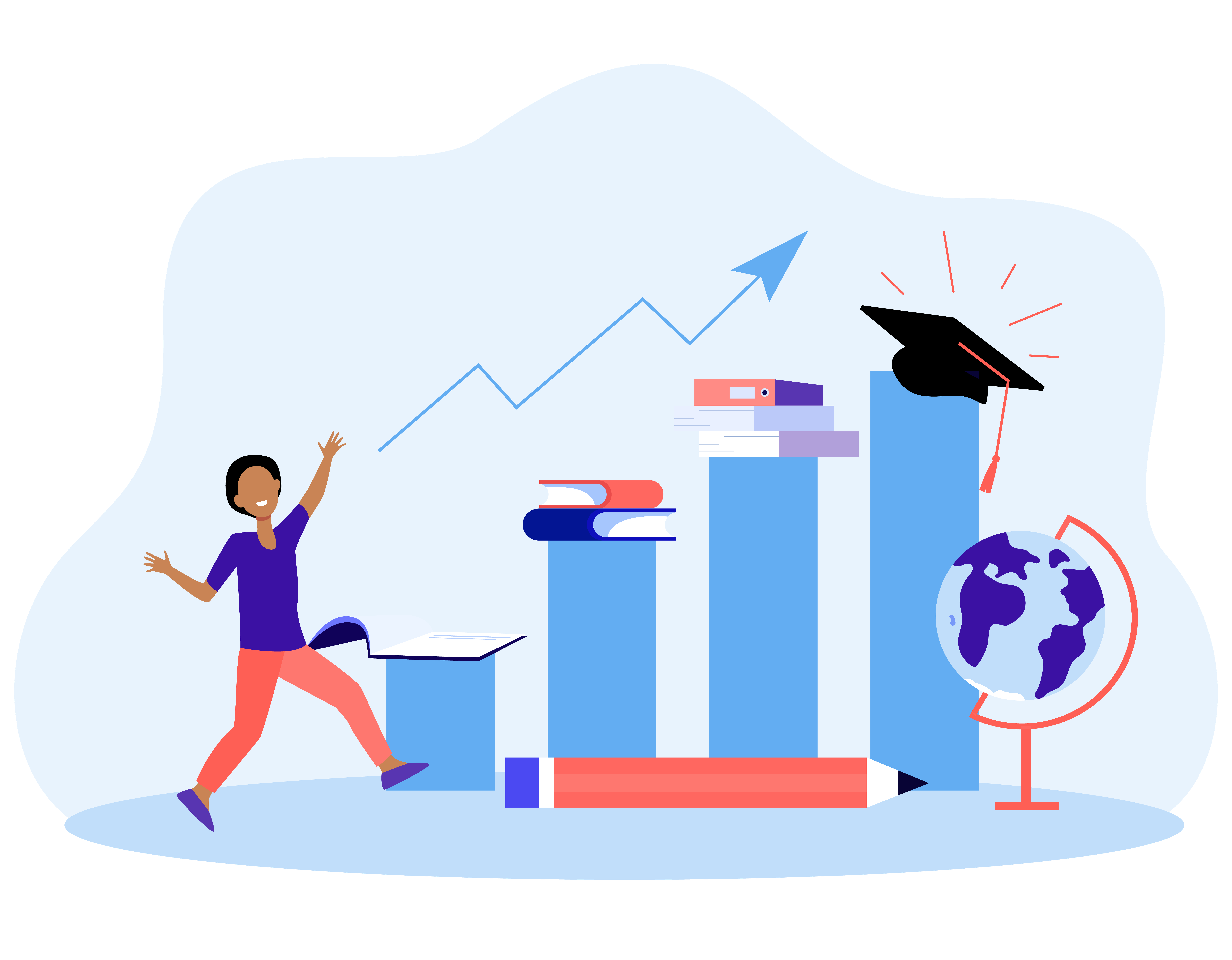 De score telt mee in het schooladvies.
Alle toetsen hebben andere scores.
De score kan het advies van je kind positief veranderen.
23
Verschillendedoorstroomtoetsen
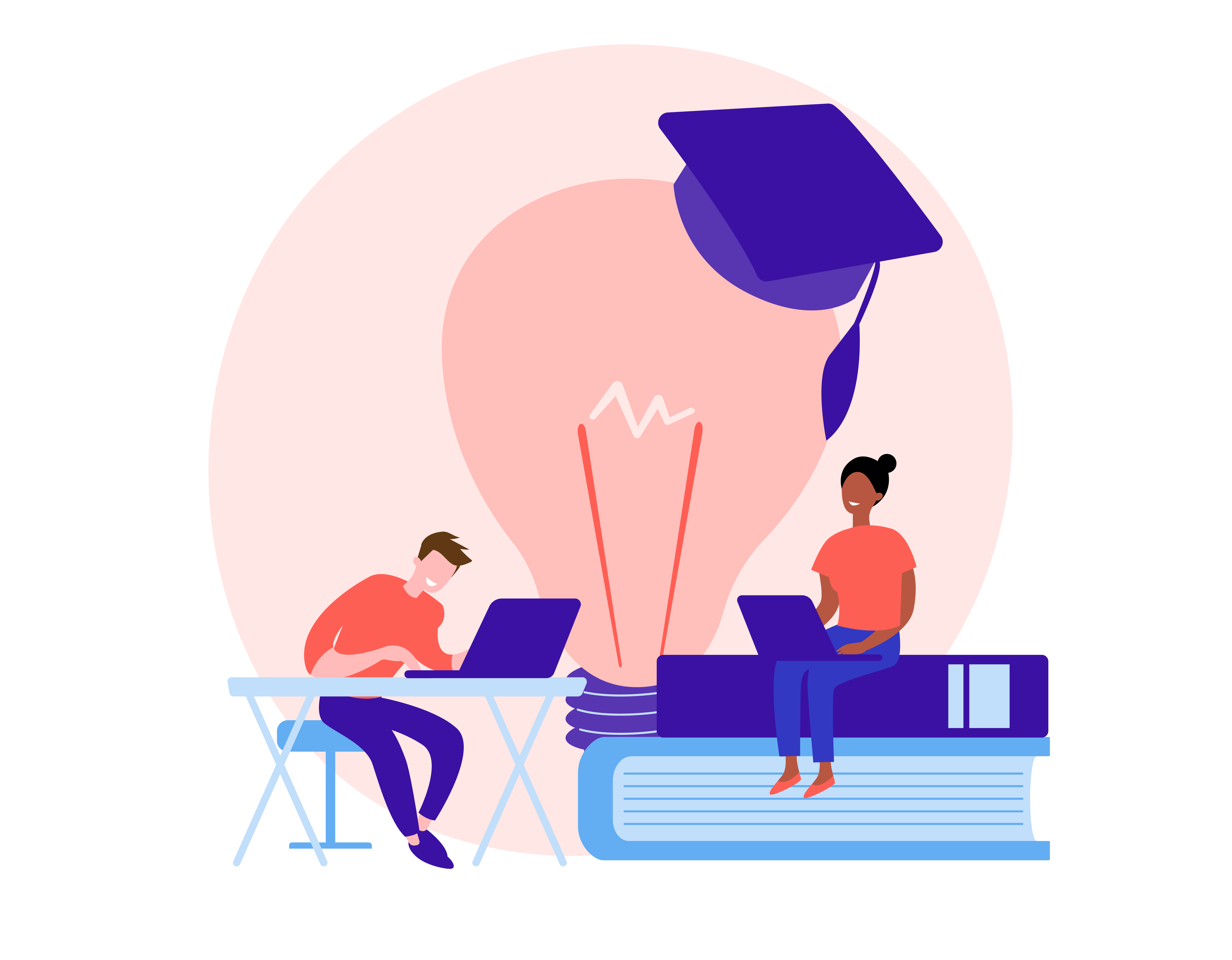 AMN
Dia-toets
IEP
Leerling in beeld
ROUTE 8
DOE-toets
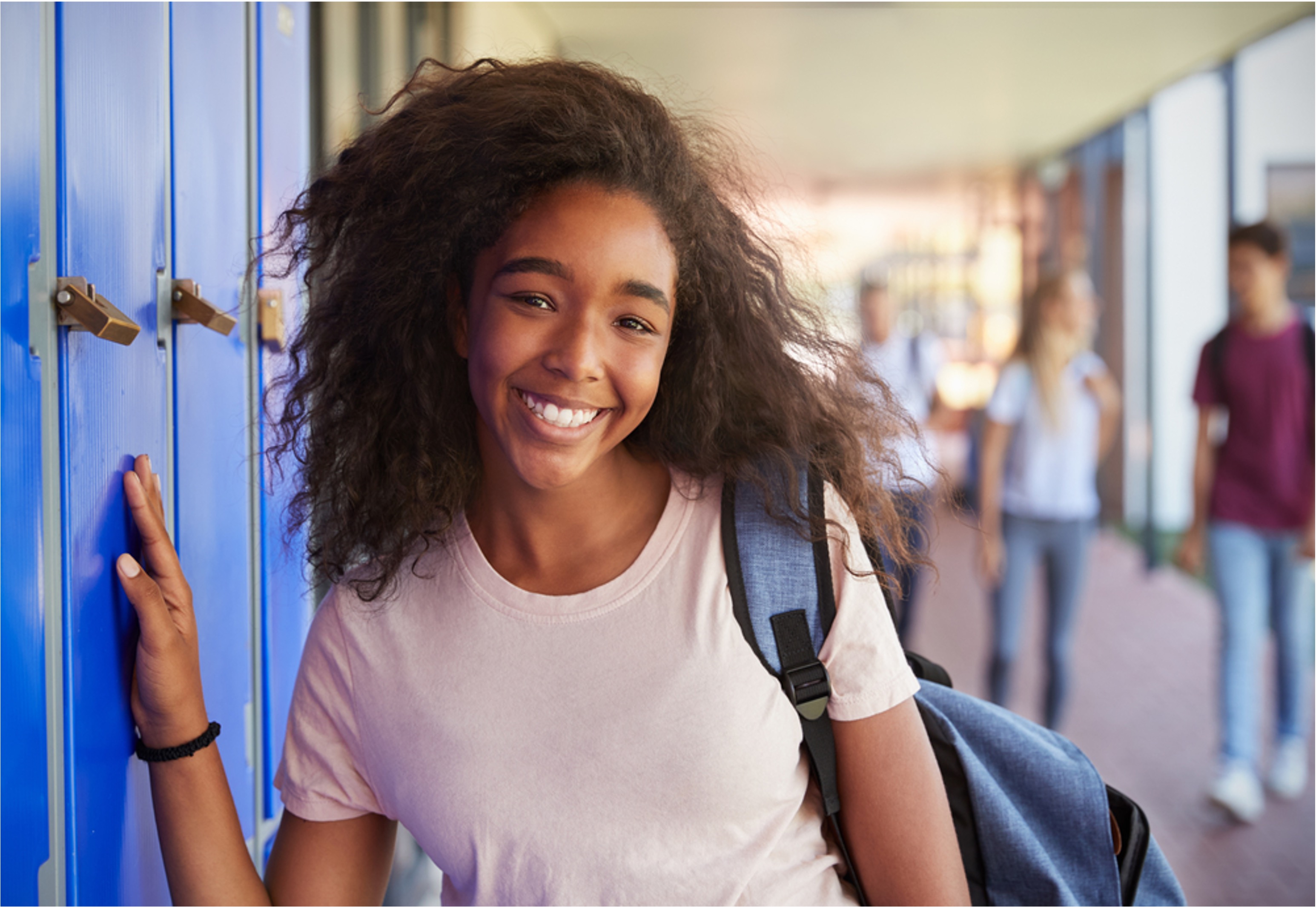 24
Welk niveau heeftAbrihet?
Het voorlopig schooladvies van Abrihet is: havo.  Dat is een enkel advies.
Abrihet maakt de (oude) Cito Eindtoets. 
Haar score is 539.
Wat is haar definitieve schooladvies?
25
Welk niveau heeftBenny?
Het voorlopig schooladvies van Benny is: vmbo-kb/gt.
Dat is een dubbeladvies.
Benny maakt de AMN-toets.
Zijn score is 420. 
Wat is het definitieve schooladvies van Benny?
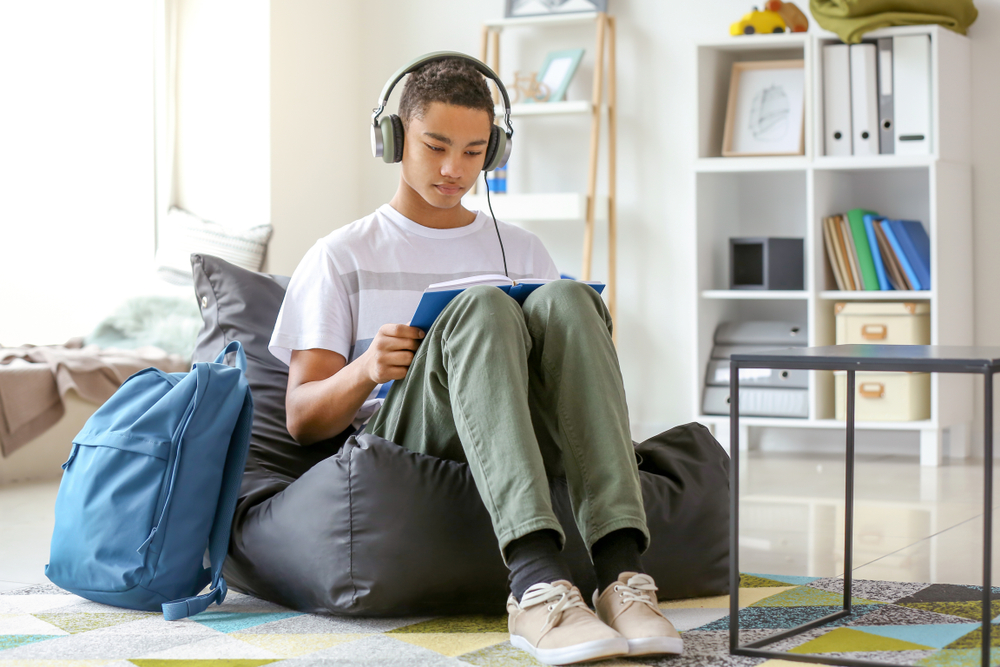 26
Welk niveau heeftSamira?
Het voorlopig schooladvies van Samira is het vwo. 
Dat is een enkel advies. 
Samira maakt de (oude) Cito Eindtoets. 
Haar score is 540. 
Wat is het definitieve schooladvies van Samira?
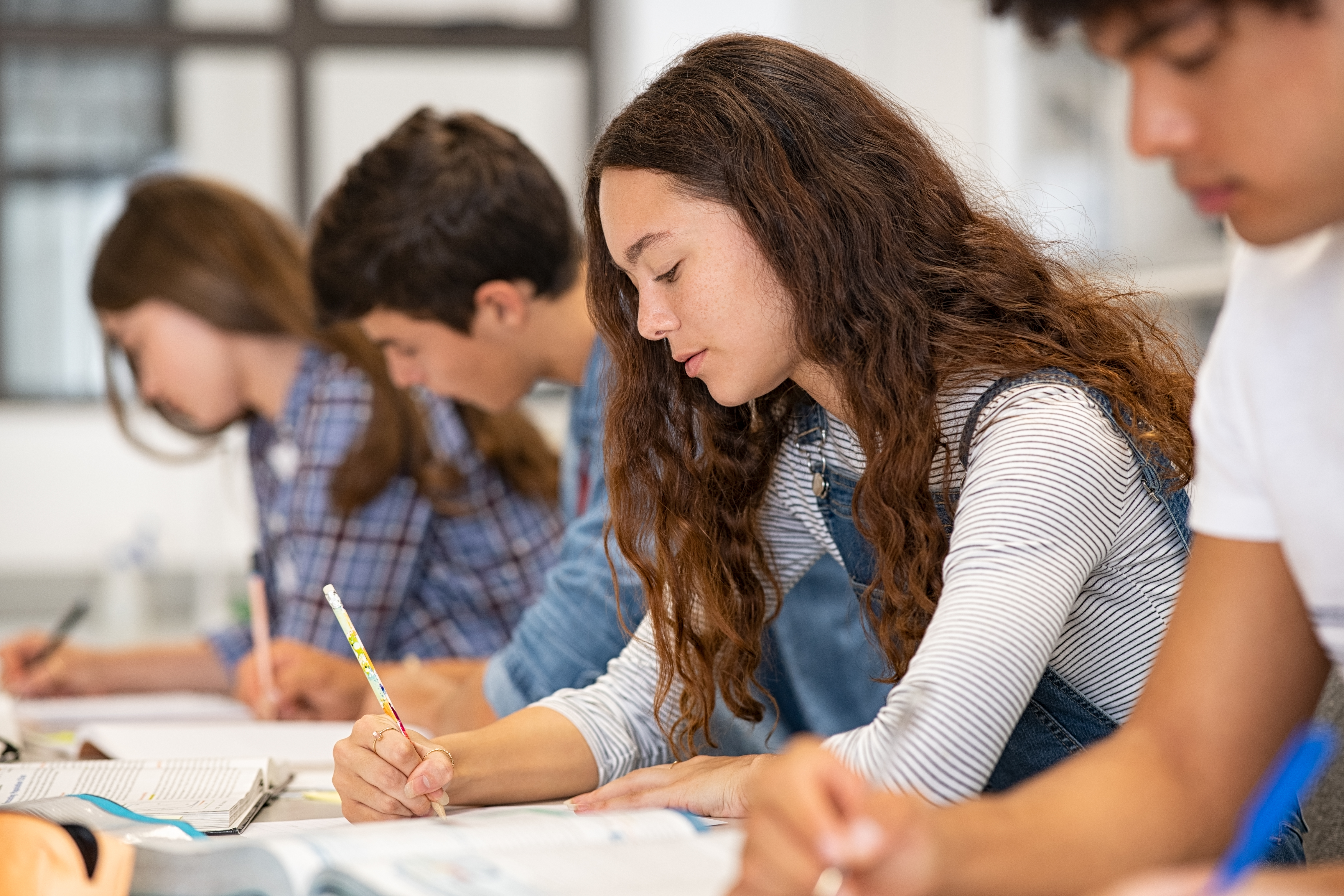 27
Welk niveau heeftIbrahim?
Het voorlopig schooladvies van Ibrahim is vmbo-gt / havo.
Dat is een dubbel advies.
Ibrahim maakt de AMN-toets.
Zijn score is 395.
Wat is het definitieve schooladvies van Ibrahim?
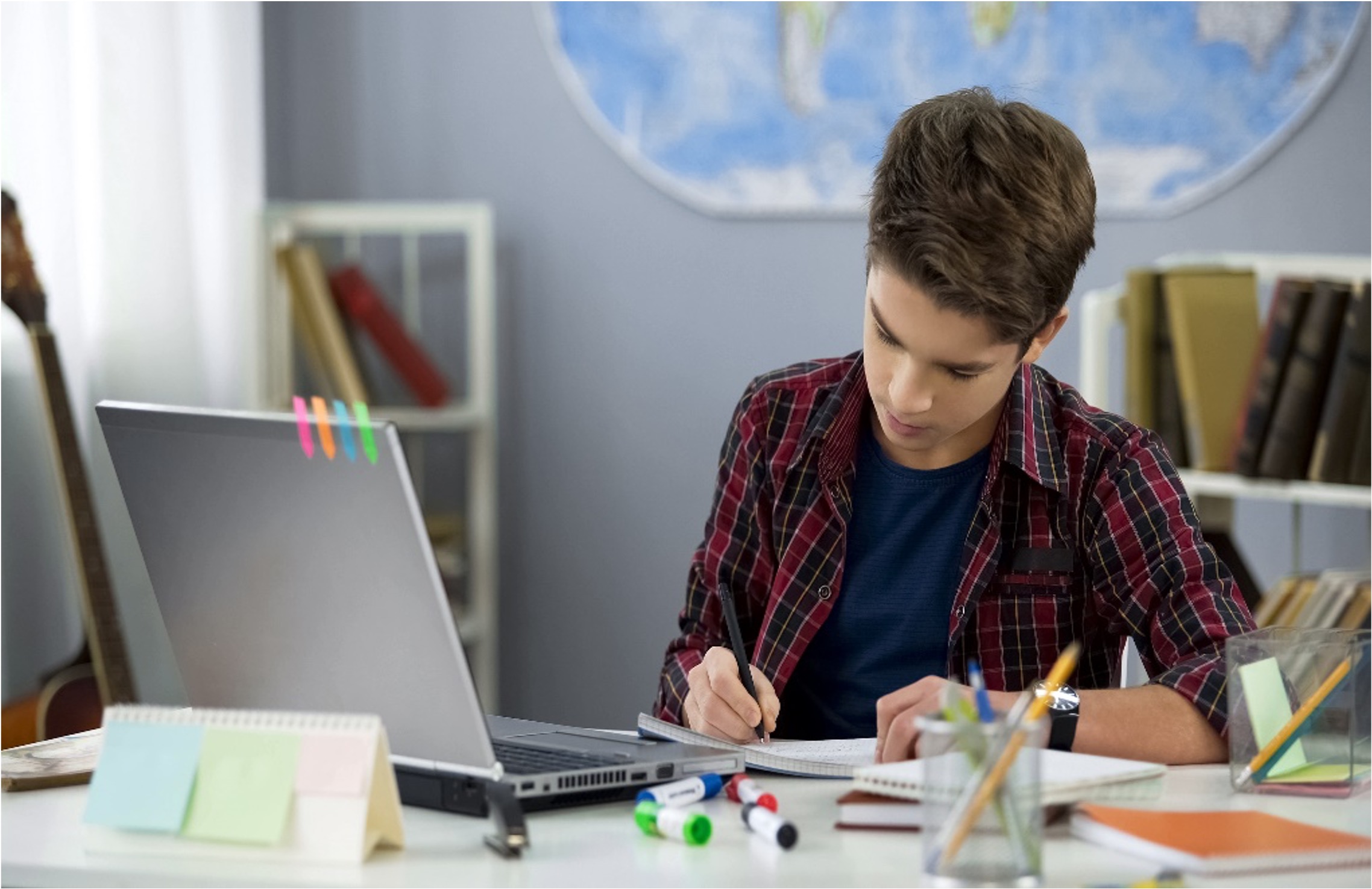 28
Wanneer komt het definitieve schooladvies?
januari
februari
15 maart
24 maart
25 t/m 31 maart
Voorlopigschooladviesgroep 7
Doorstroomtoets
Uitslagdoorstroomtoets
Definitiefschooladvies
Inschrijvenmiddelbareschool
29
Samen praten
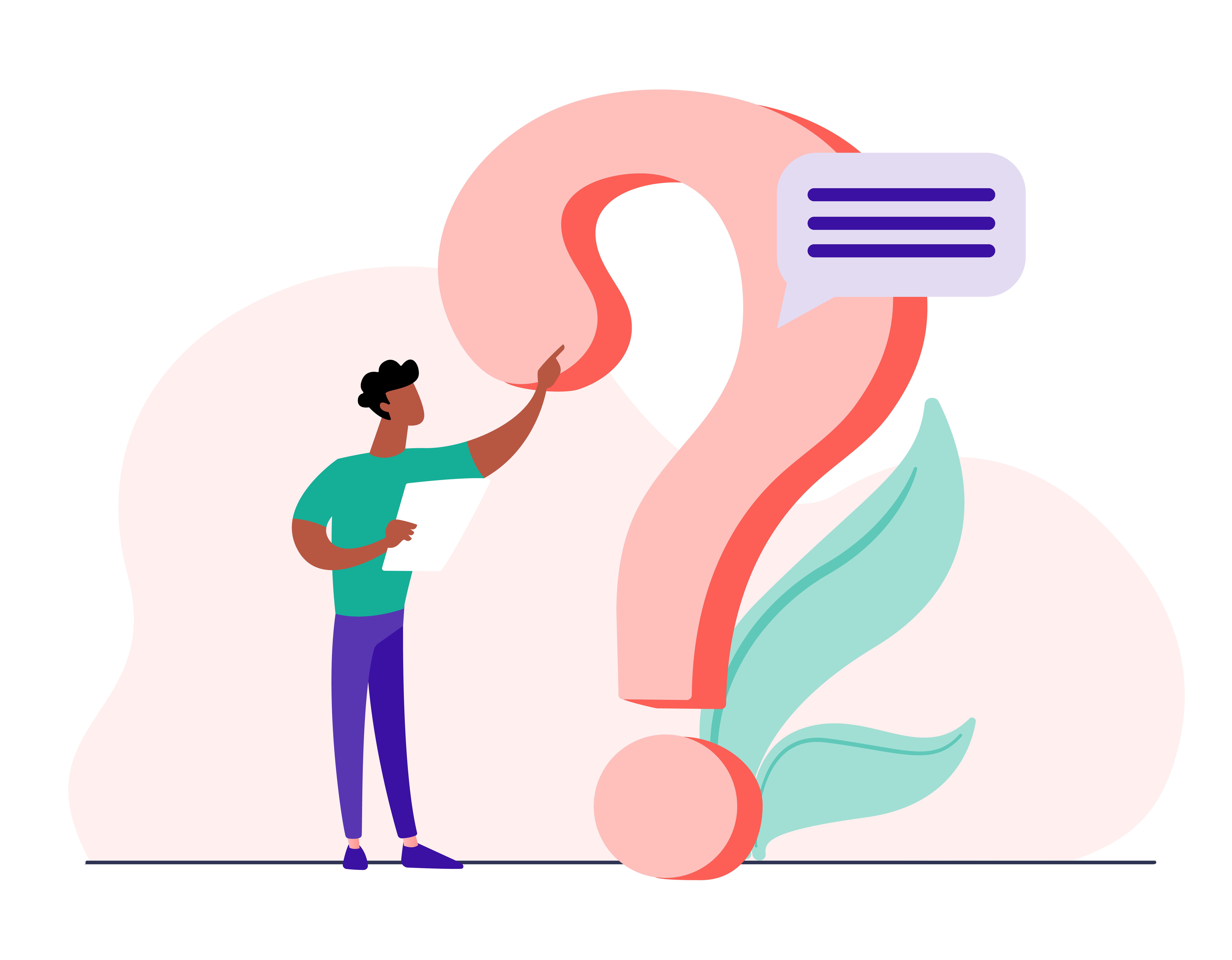 Welke doorstroomtoets krijgt jouw kind?
Wat weet je over de scores van die toets?
Wat vind je van de doorstroomtoets?
30
Ouders en het schooladvies
De school praat met jou en je kind over het schooladvies.
De school legt uit waarom dit advies is gekozen.
De school vraagt wat jij vindt van het advies. 
Jij en je kind kunnen je mening geven.
31
Video: Praten over het schooladvies
Waar praten de ouder en de leerkracht over?
Wat vindt de ouder van het schooladvies?
Wat is de afspraak aan het einde van het gesprek?
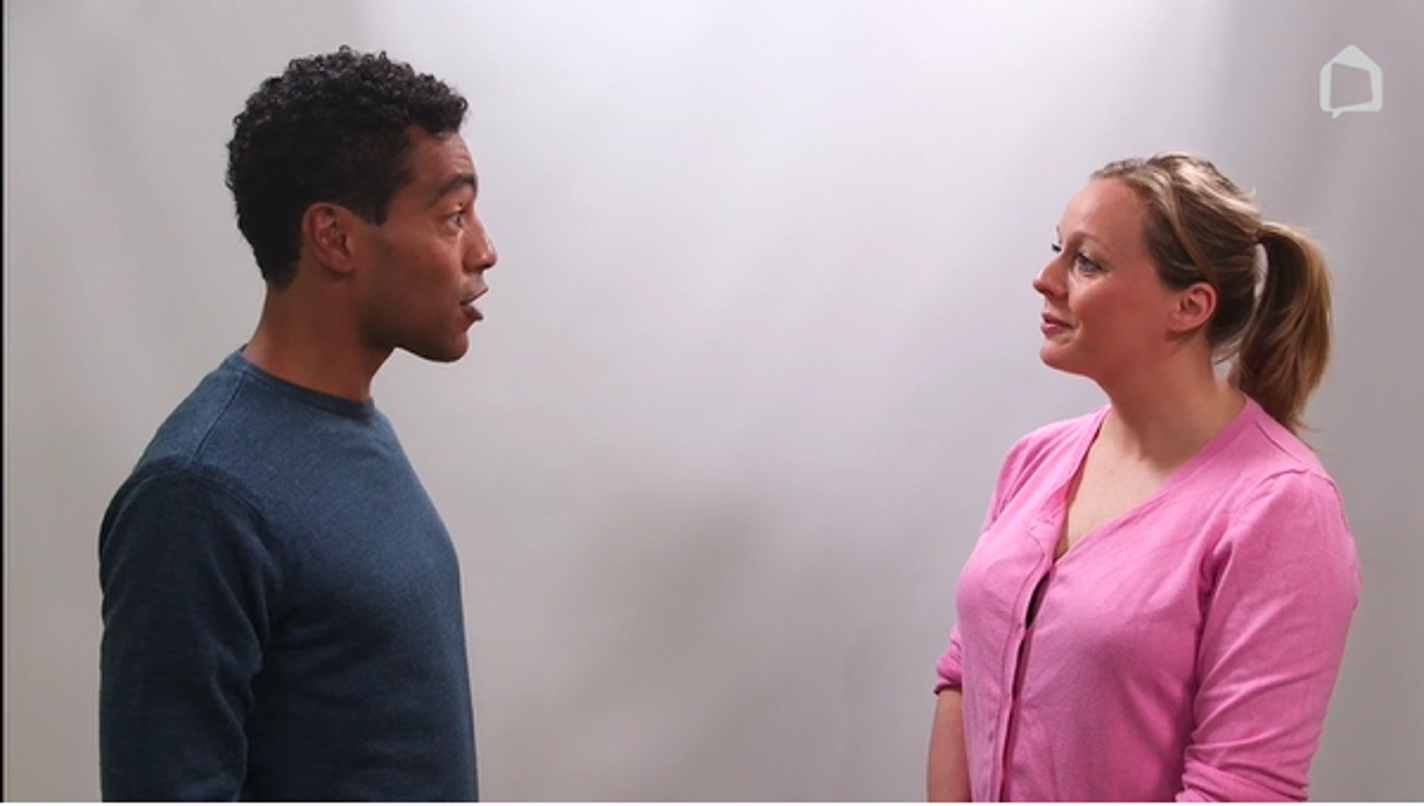 32
Samen praten
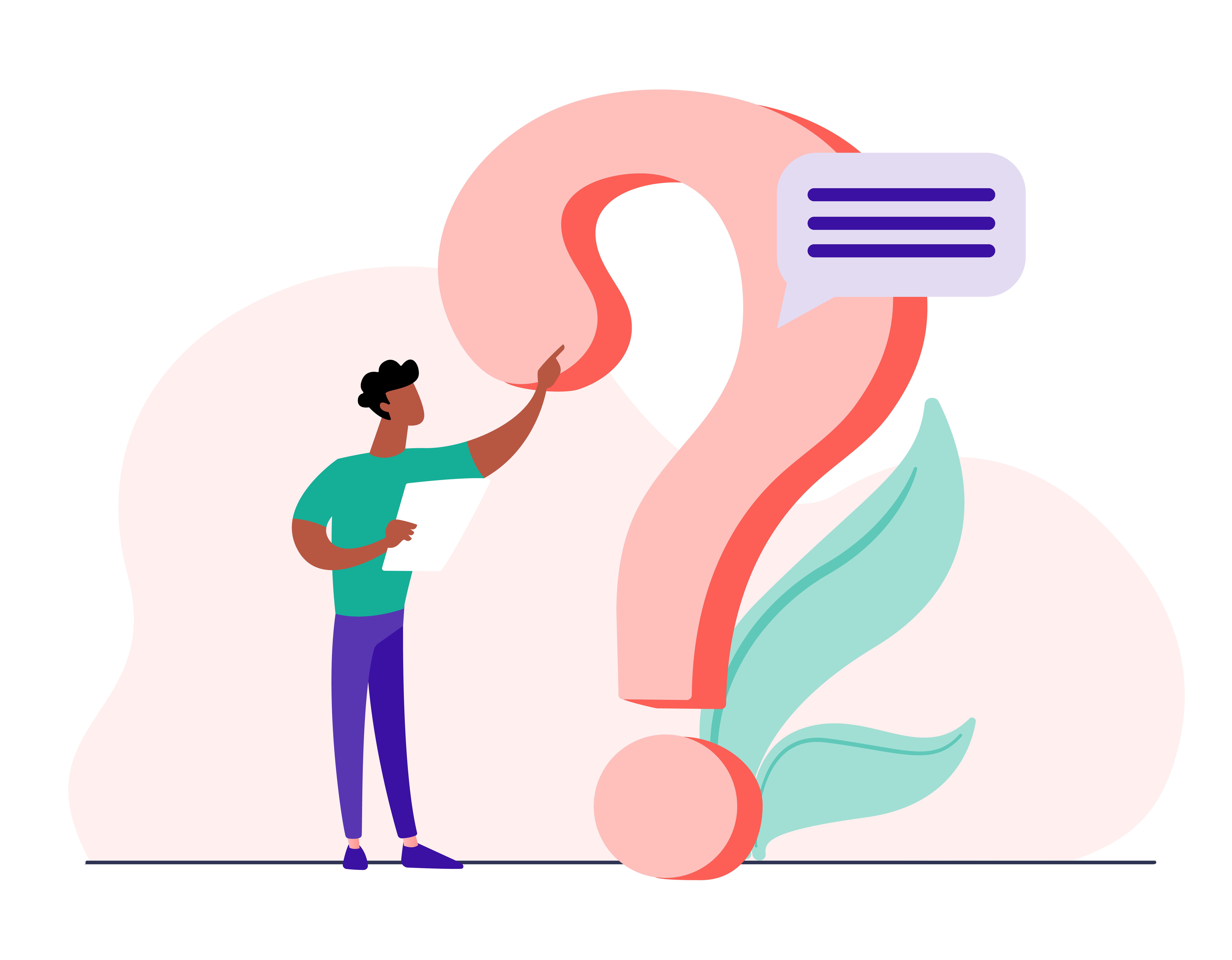 Welke verschillen zijn er tussen het schooladvies in Nederland en in jouw land? 
Wat zijn jouw eigen ervaringen met toetsen op de basisschool?
33
Samen praten
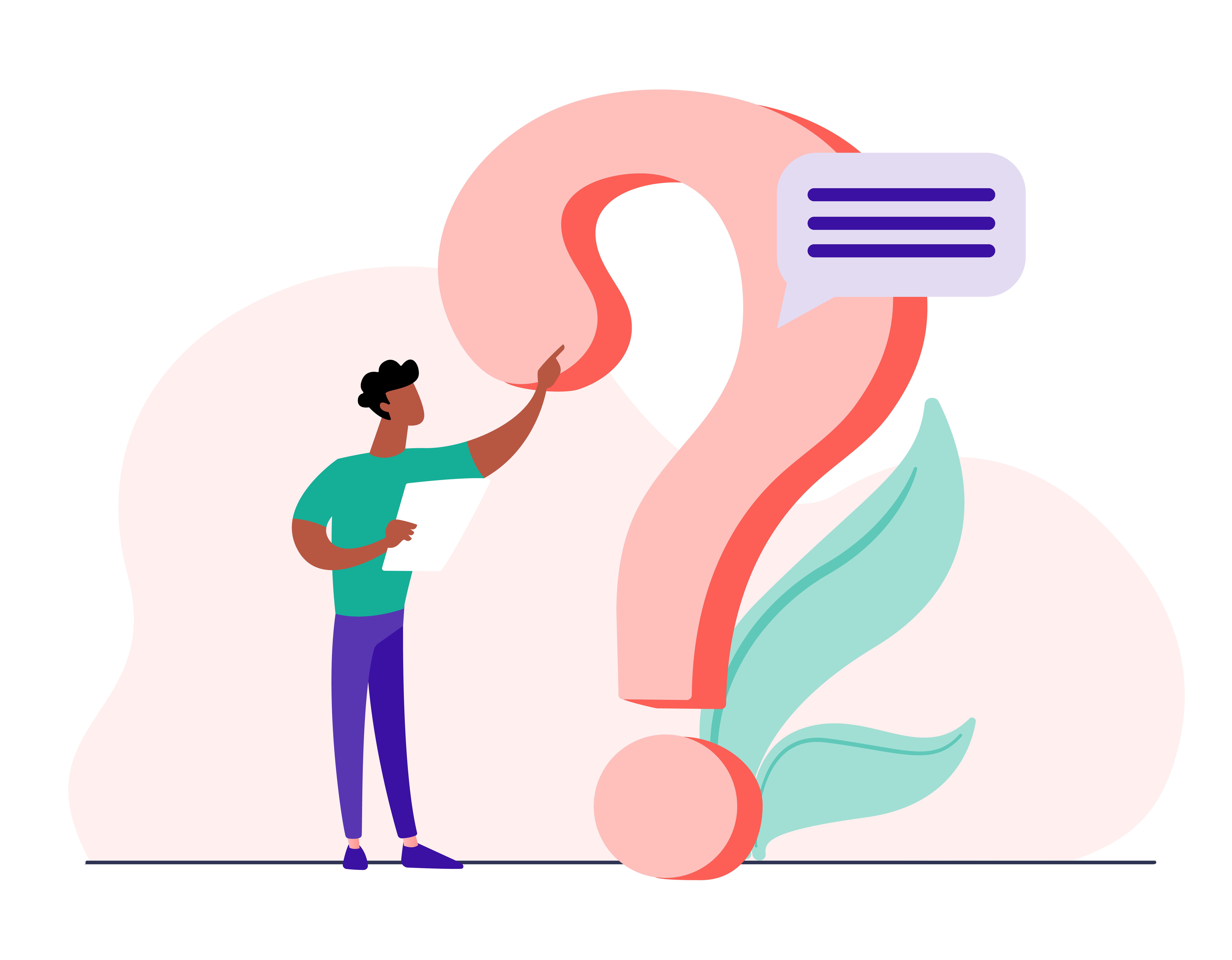 Kinderen kiezen een nieuwe school als ze 12 jaar zijn. Wat vind je daarvan?
Ouders praten met de school over het schooladvies. Wat vind je daarvan?
34
Wat heb je vandaag geleerd?
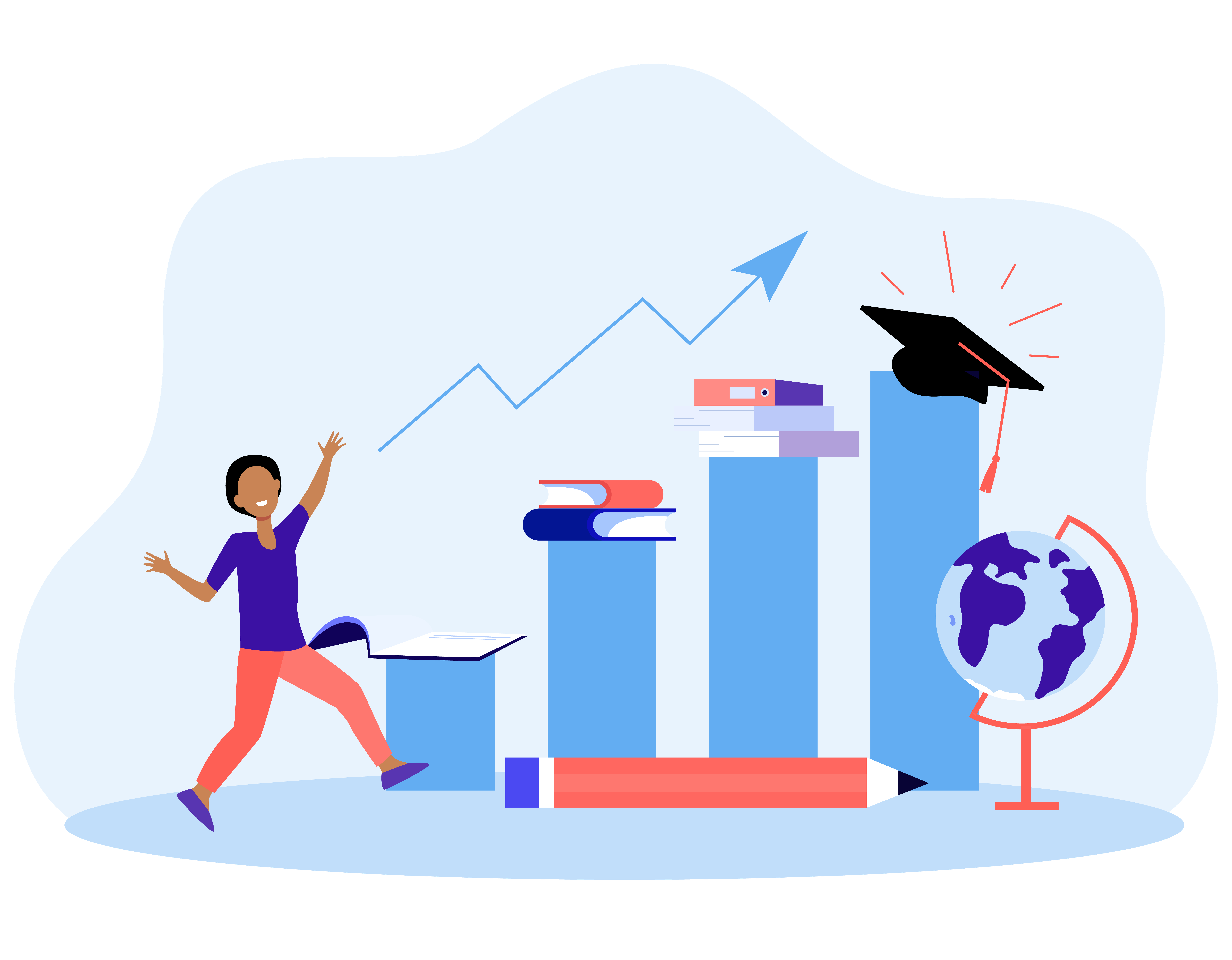 Wat vond je interessant?
Wat heb je geleerd?
Heb je nog een vraag?
35
Wat heb je geleerd?
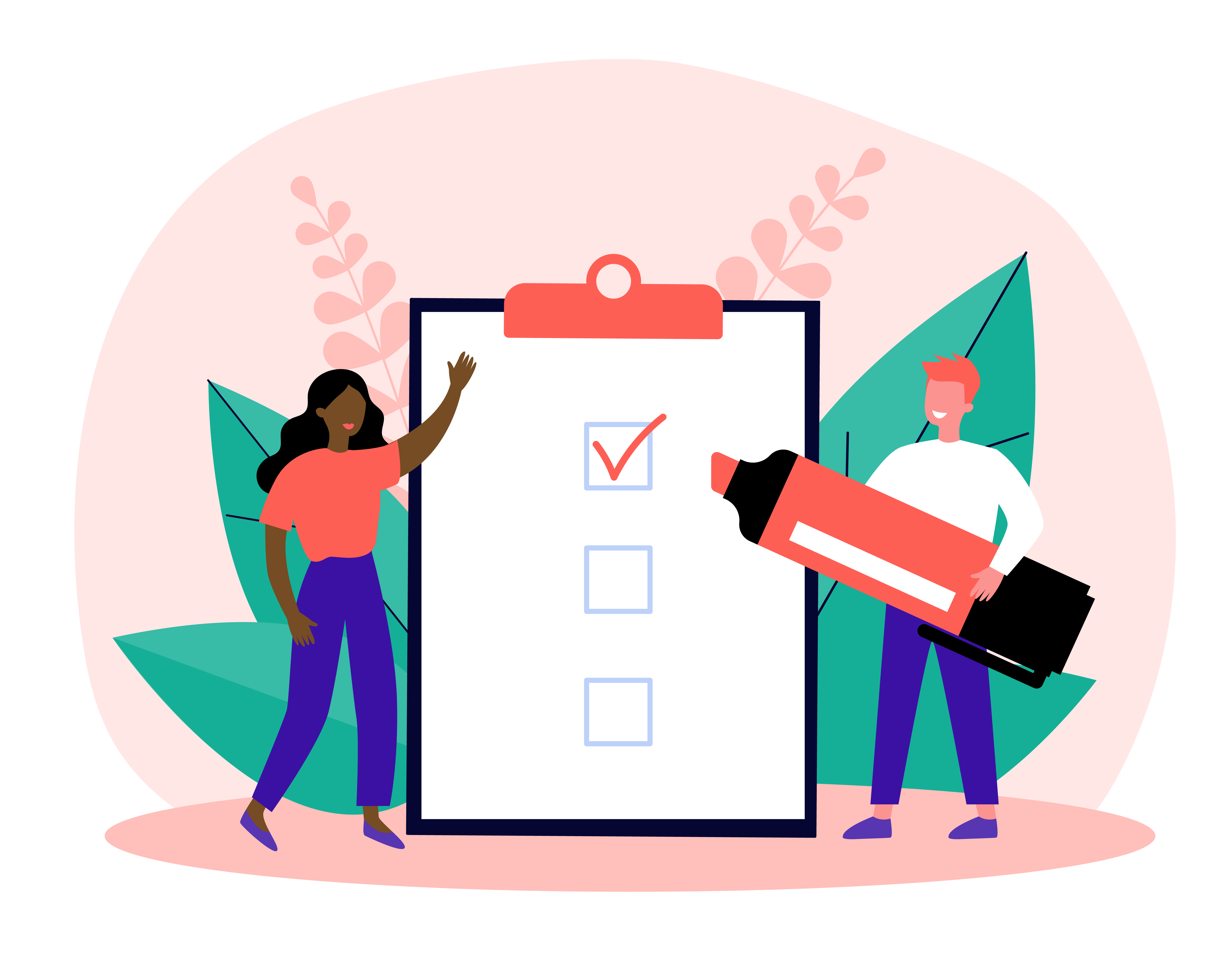 Ik begrijp het voorlopig advies van mijn kind.
Ik weet wat een doorstroomtoets is.
Ik weet hoe het schooladvies van mijn kind gevormd wordt.
Ik ken de woorden die bij het schooladvies en de doorstroomtoets horen. 
Ik kan vragen stellen over het schooladvies.
36
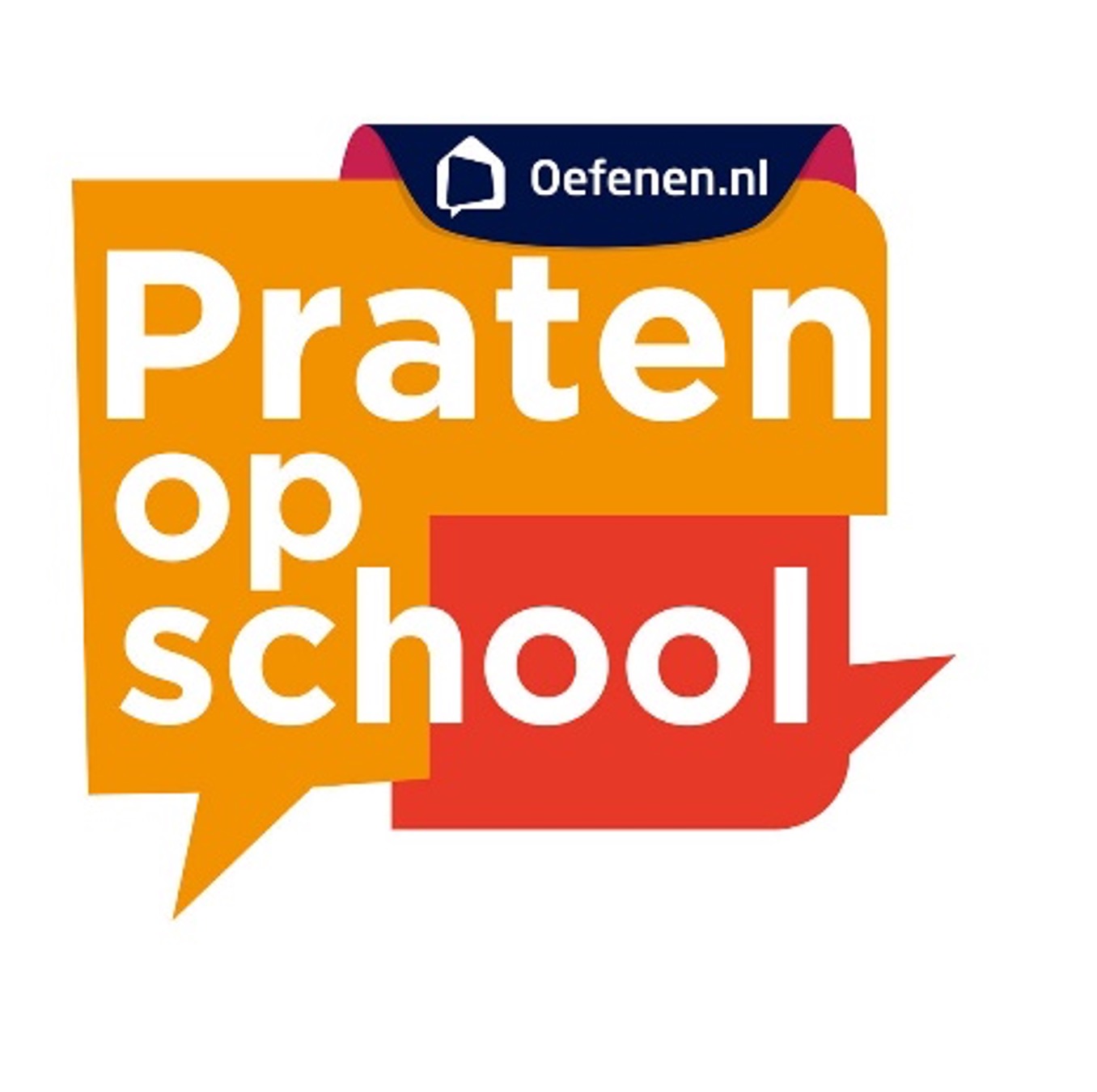 Thuis oefenen?
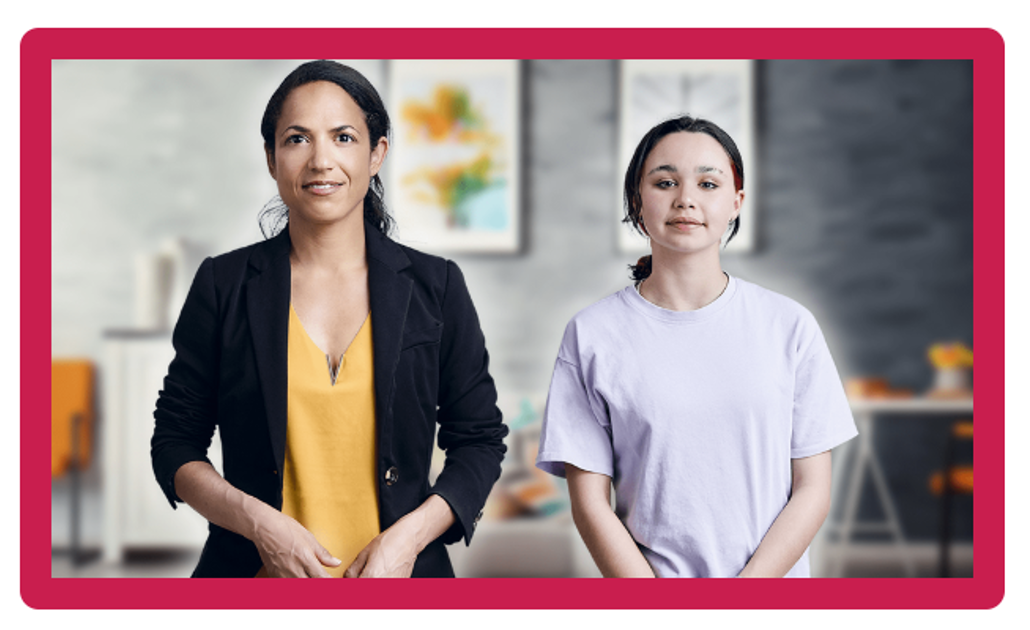 Opdracht voor thuis
Online oefenen
Hoofdstuk 2
Hoofdstuk 3
37
De volgende keer
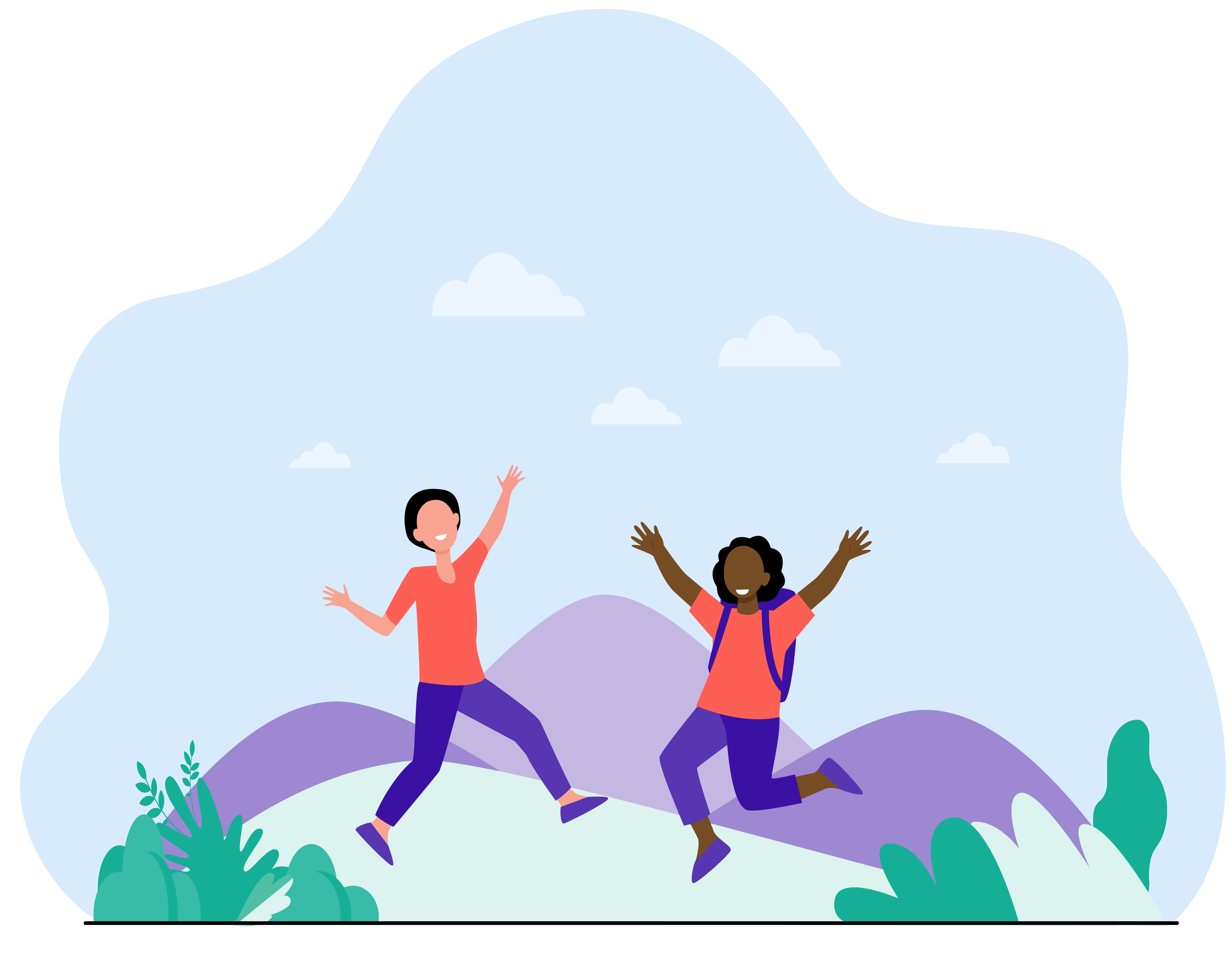 [Datum en tijd volgende bijeenkomst]
[Onderwerp volgende bijeenkomst]
[Aankondiging gastspreker?] 
[Overig] 
[Eventueel contactgegevens of info over WhatsApp-groep]
38
De volgende keer